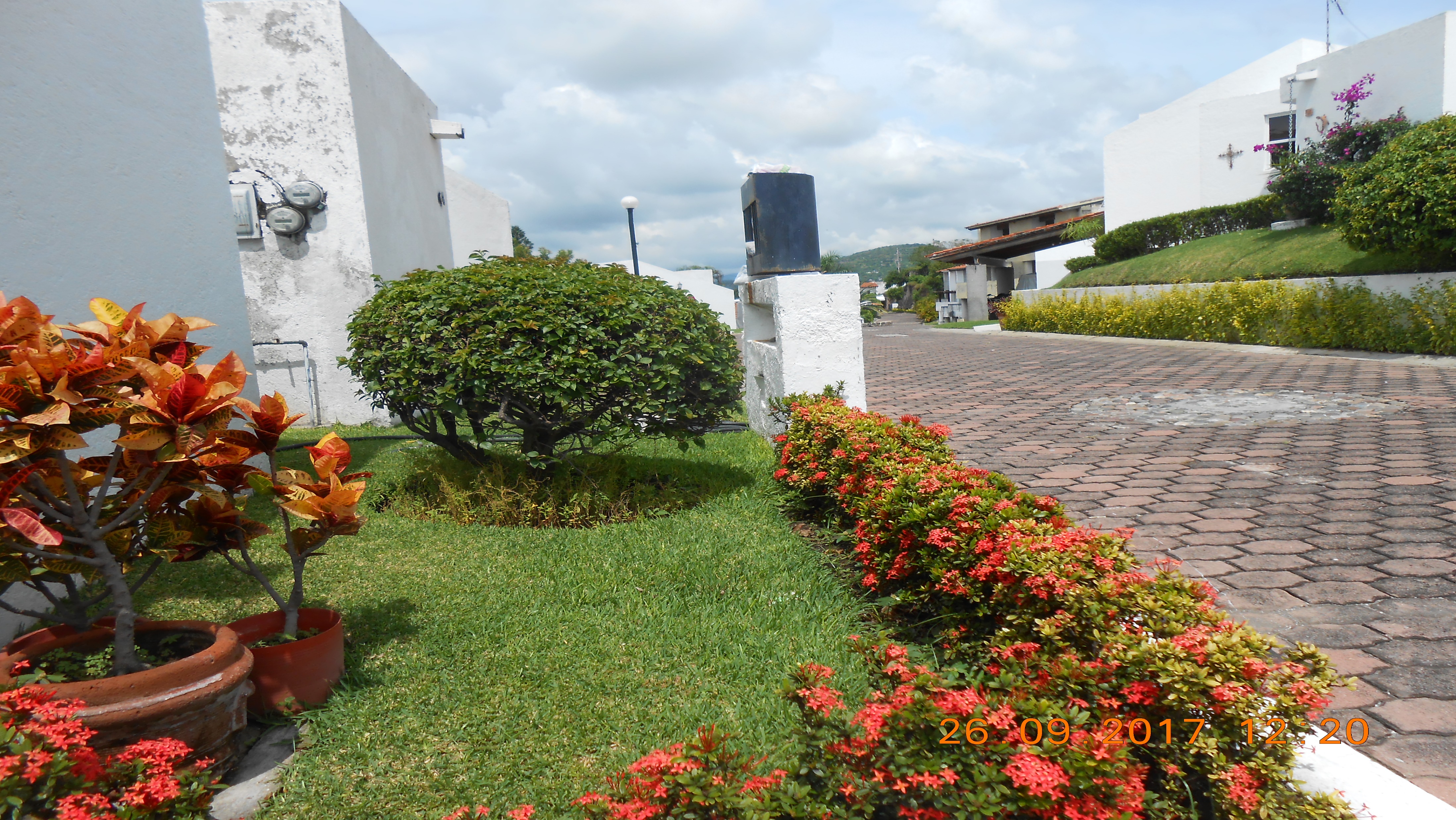 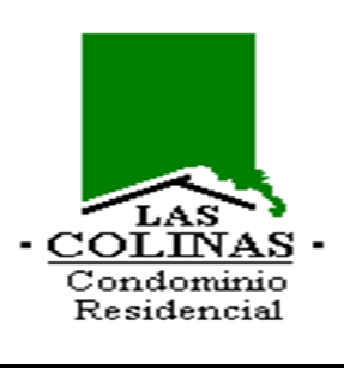 INICIO DE ACTIVIDADES
Cuarto Trimestre 2017
EN DIVERSAS VISITAS POR PARTE DE PERSONAL DE PROTECCION CIVIL
SE REALIZO RECORRIDO PARA CENSAR LOS DAÑOS ACAECIDOS POR EL SISMO
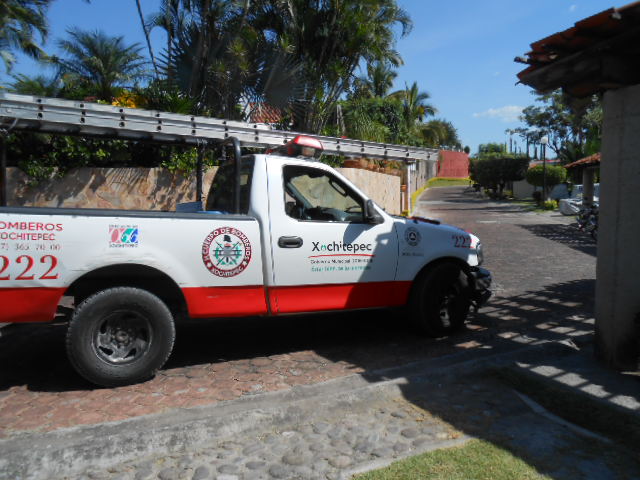 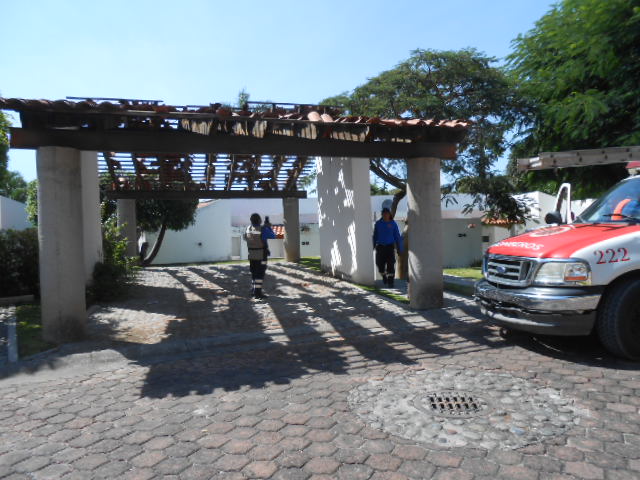 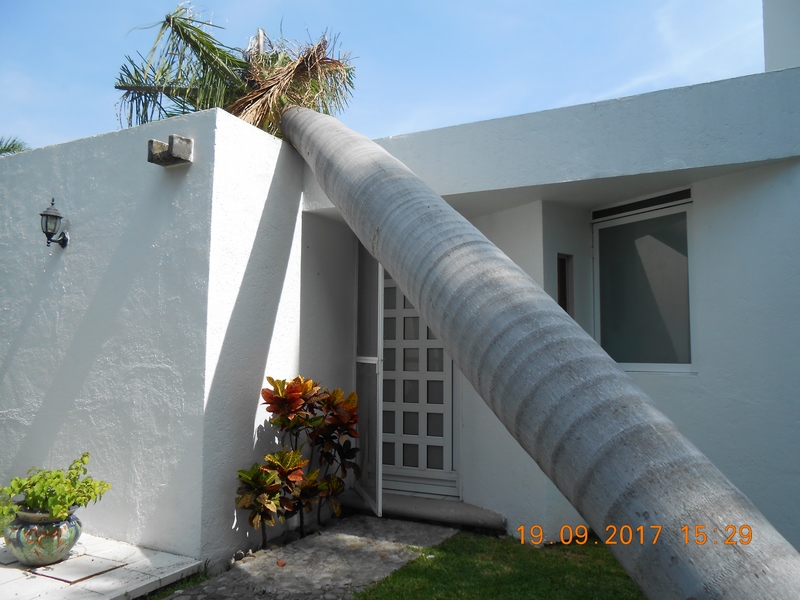 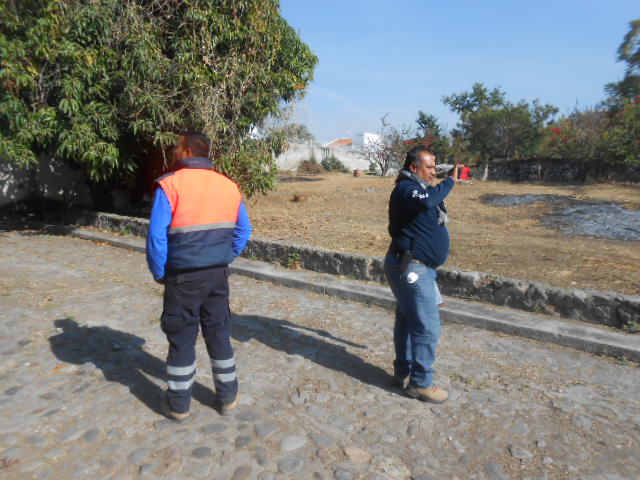 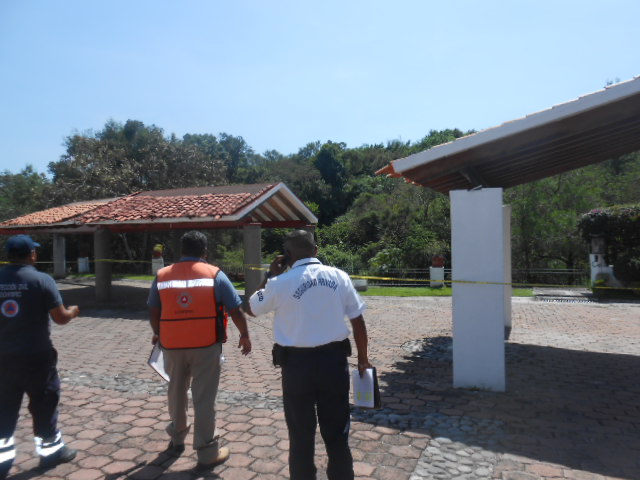 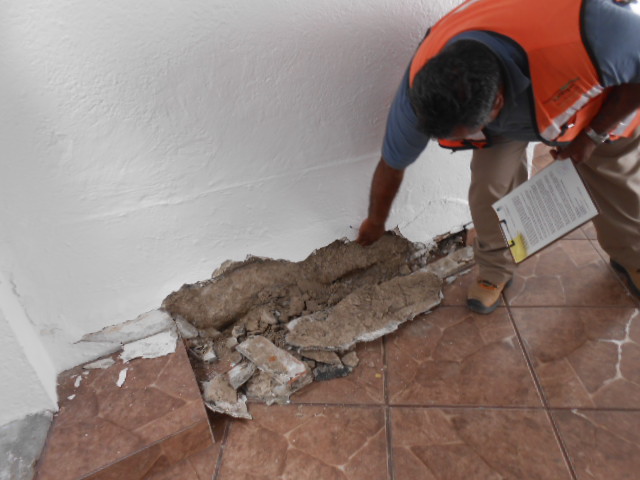 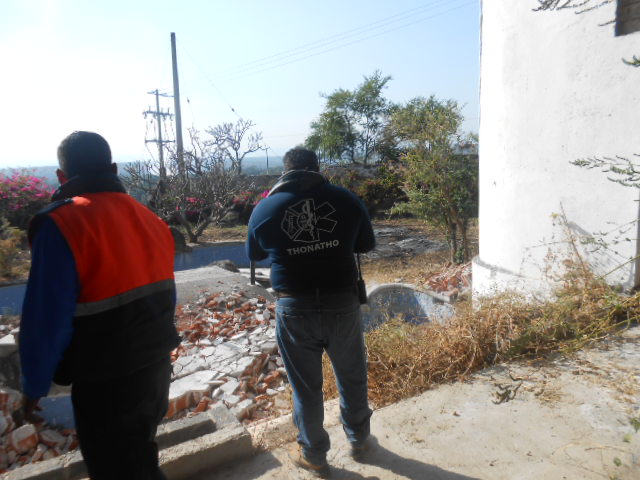 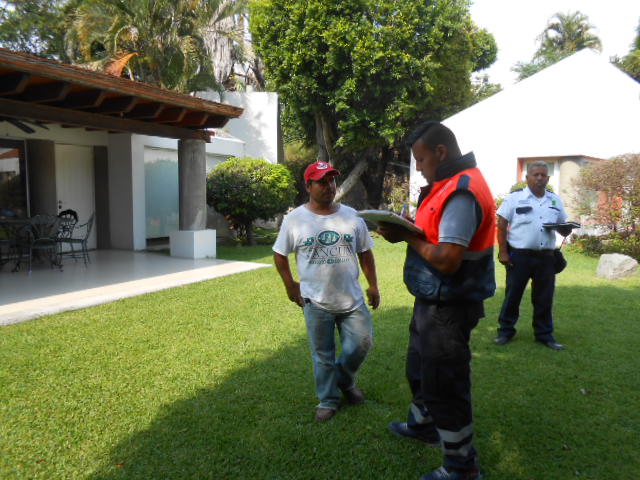 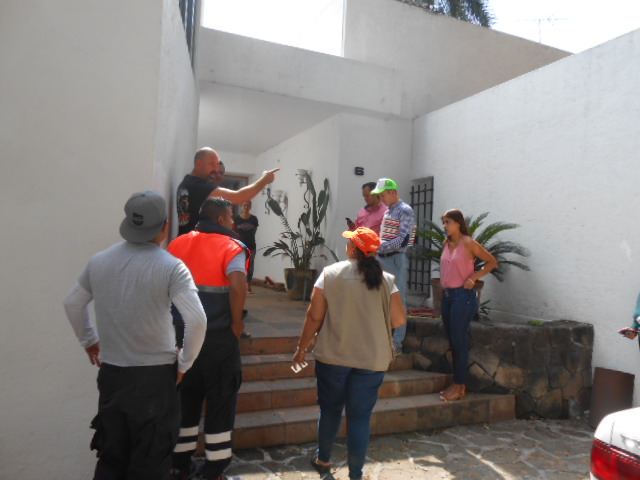 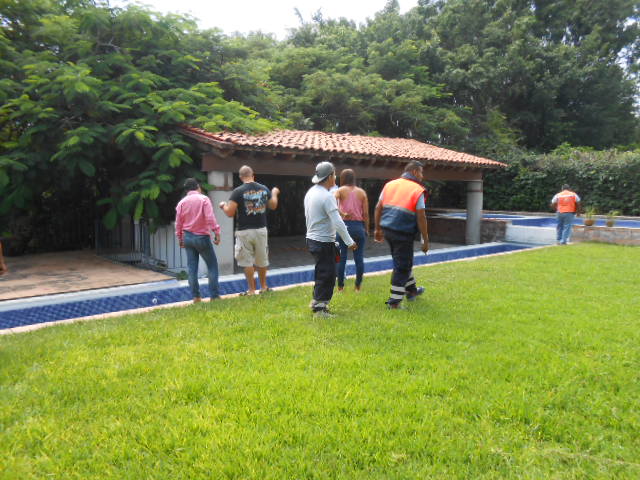 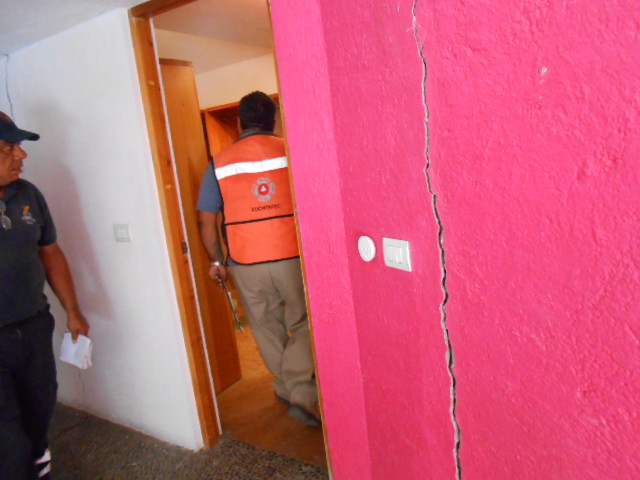 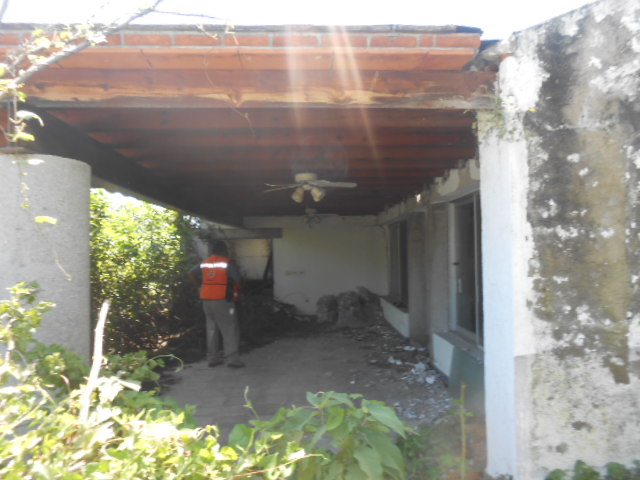 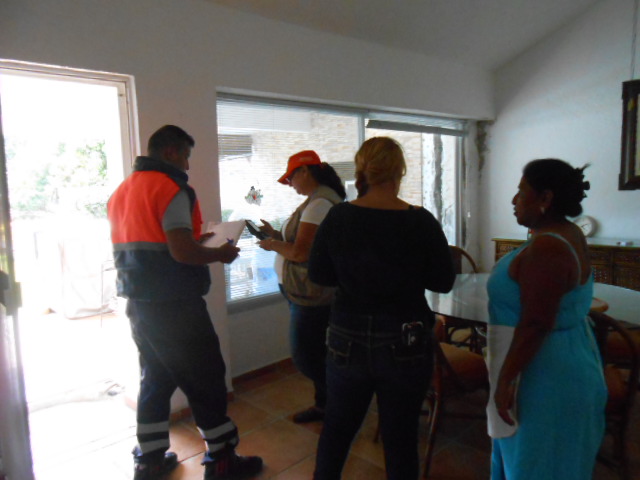 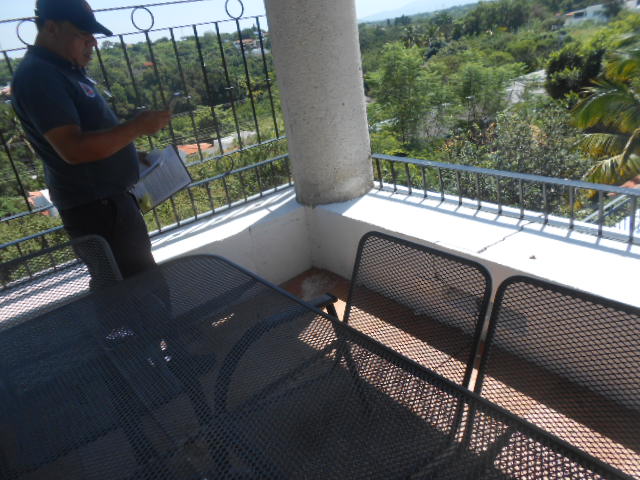 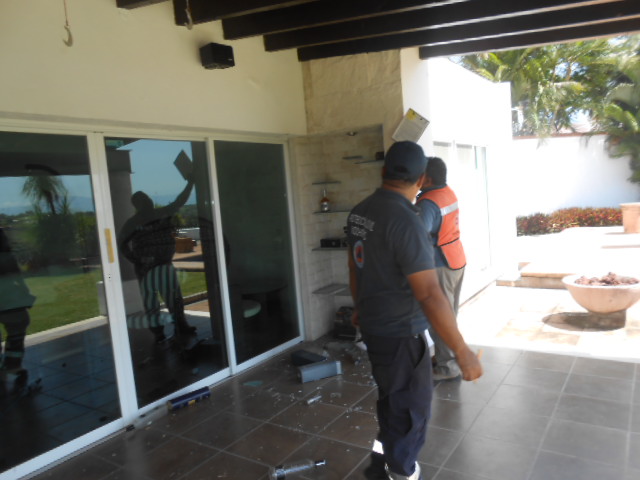 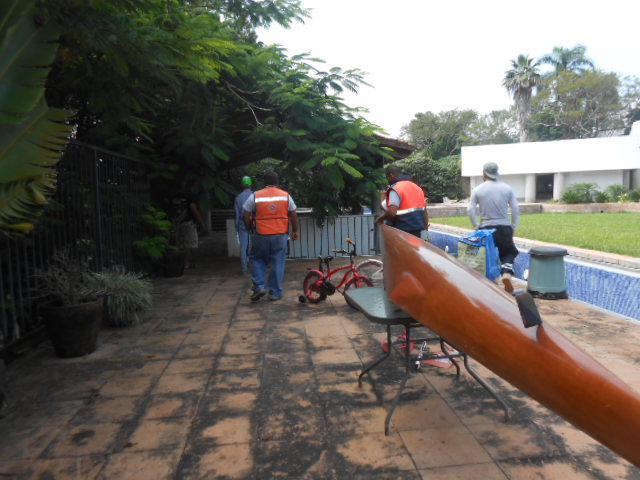 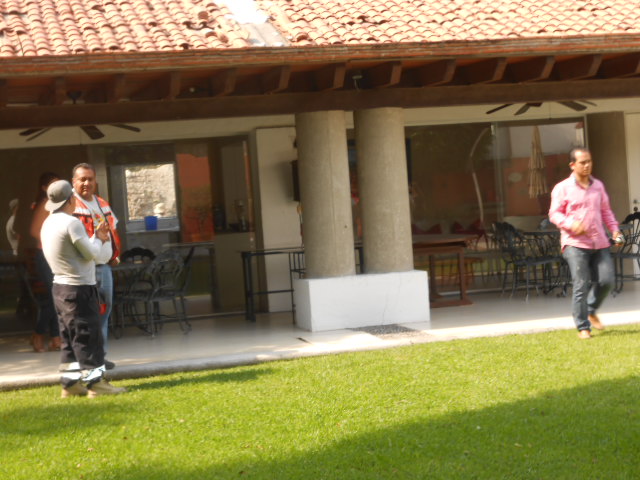 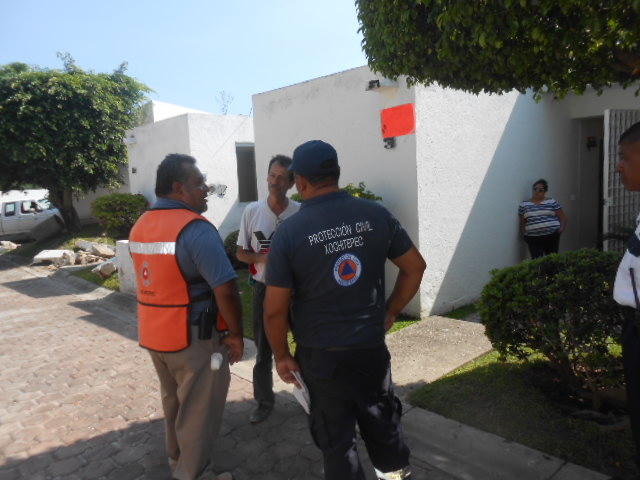 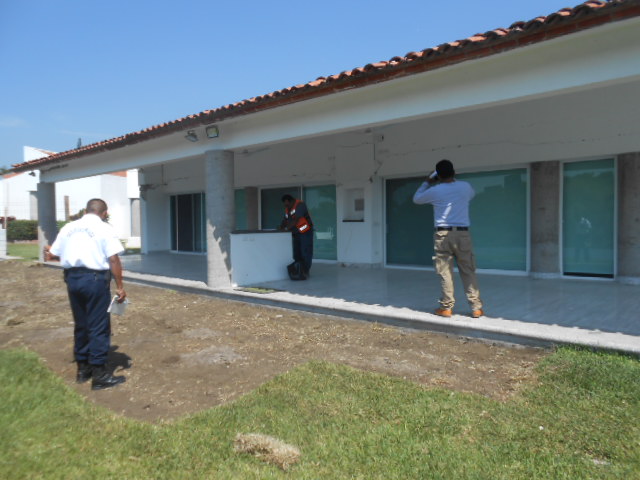 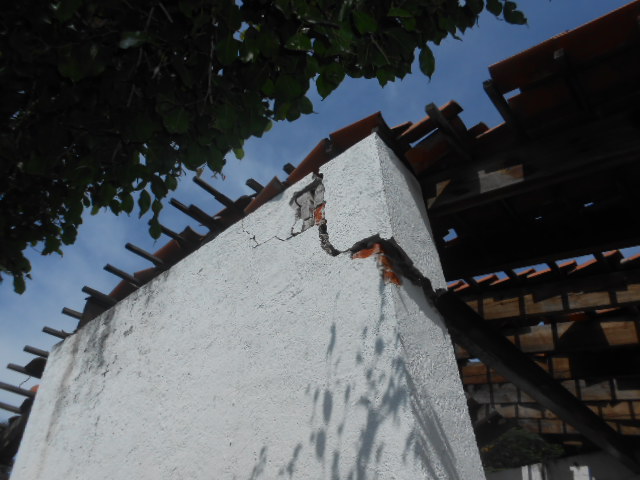 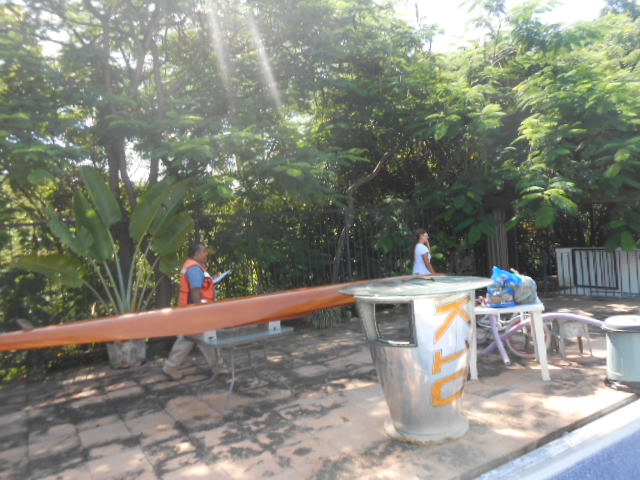 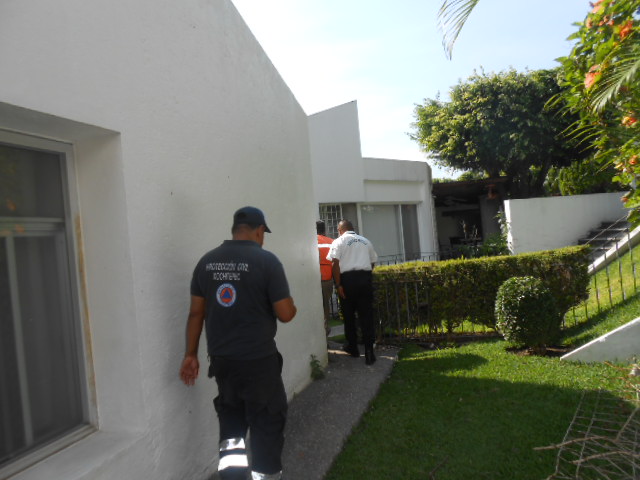 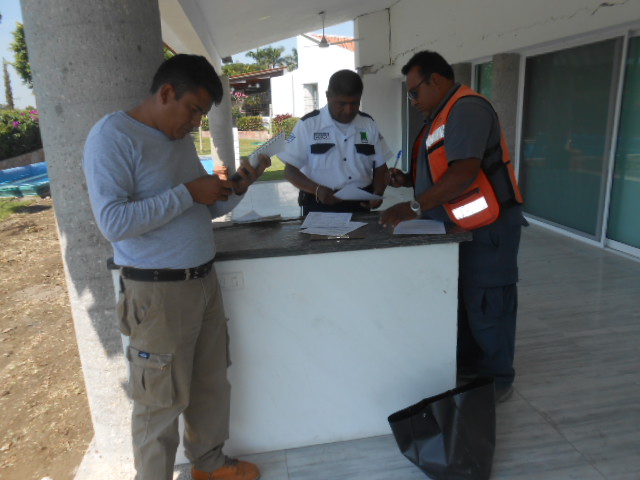 CON APOYO  DE TRABAJADORES DEL CONDOMINIO SE DIO INICIO A LA RECOLECCION Y POSTERIOS RETIRO DEL ESCOMBRO SOBRE LAS AVENIDAS
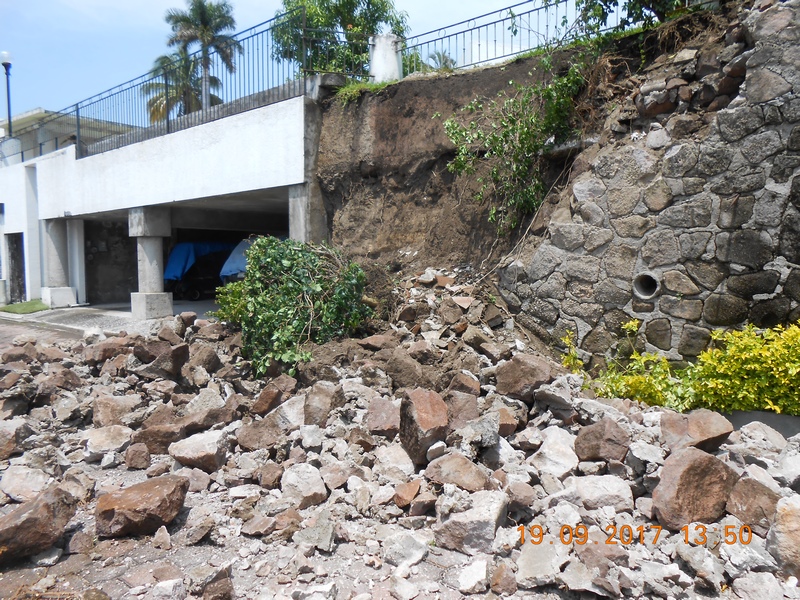 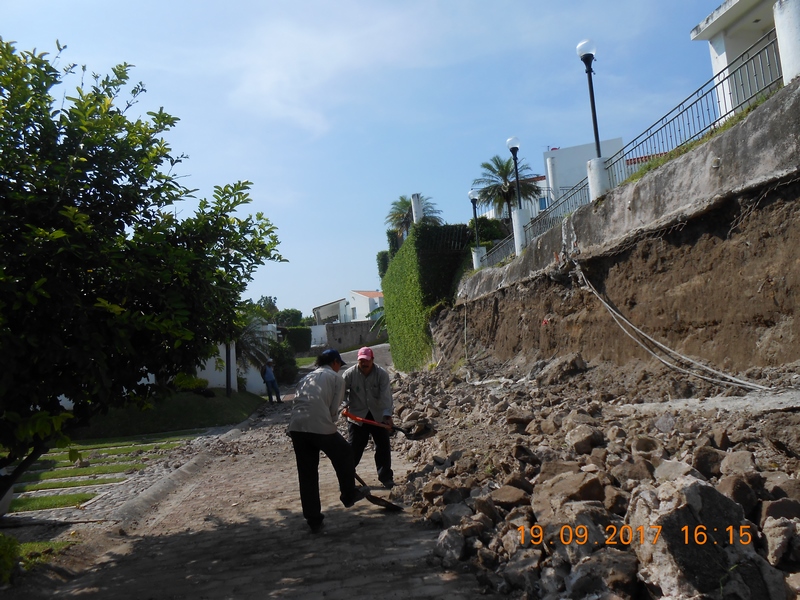 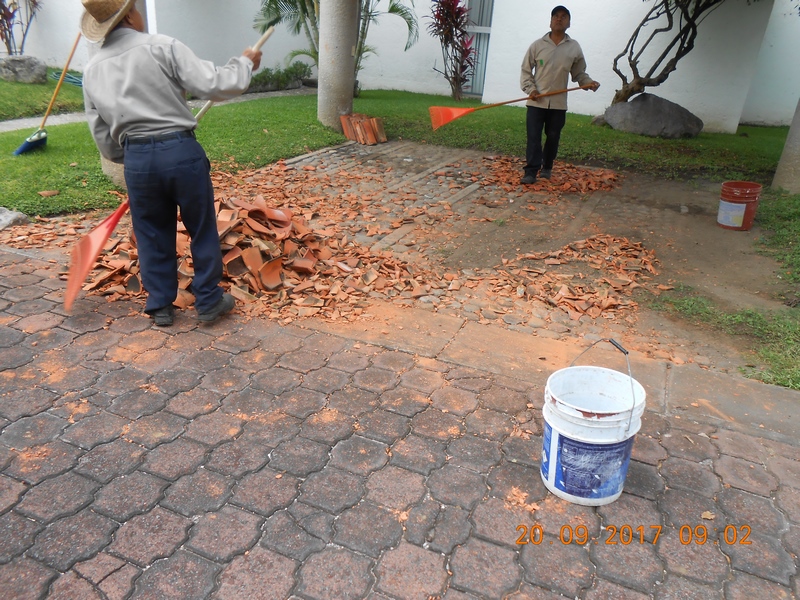 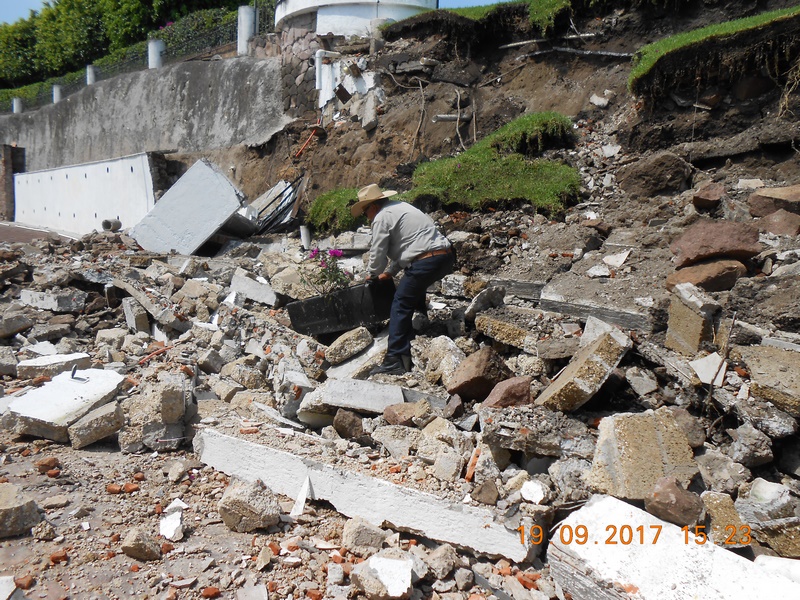 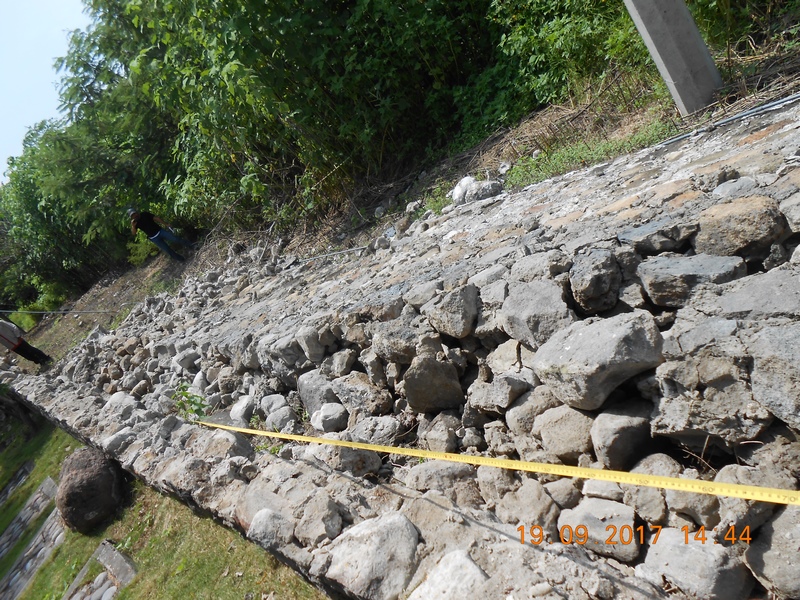 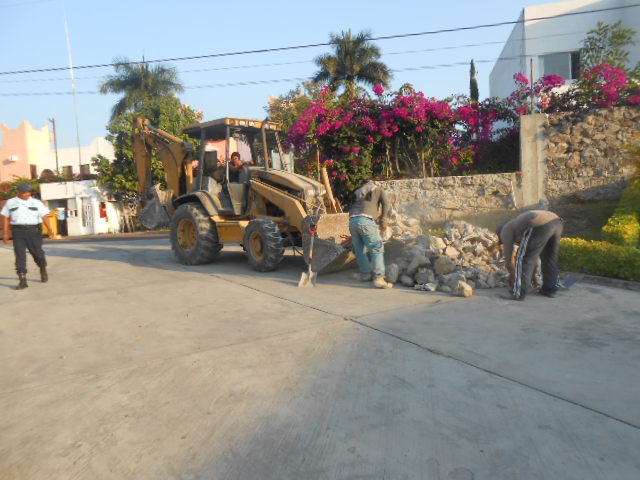 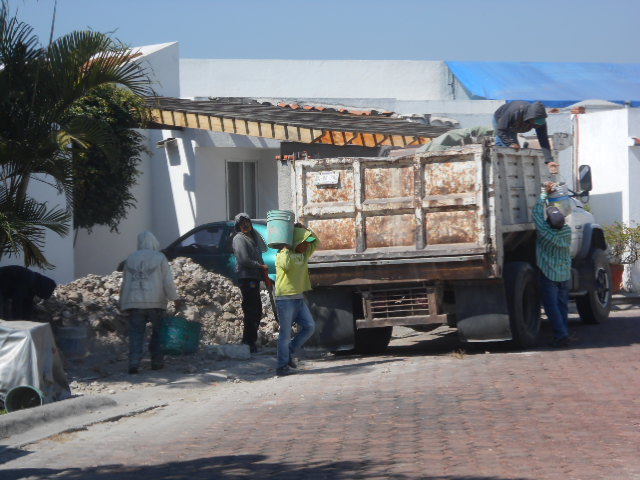 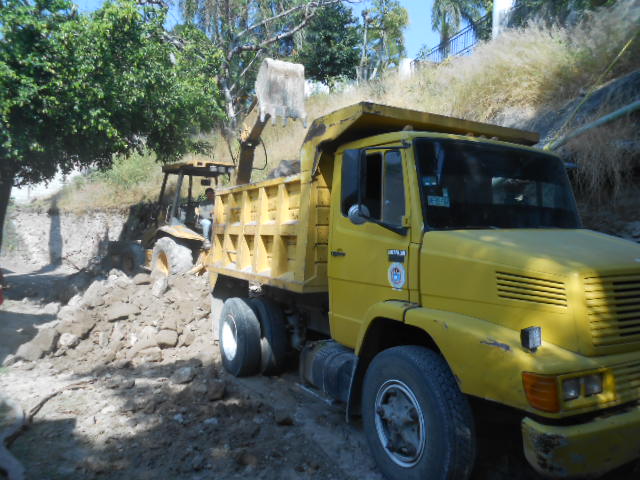 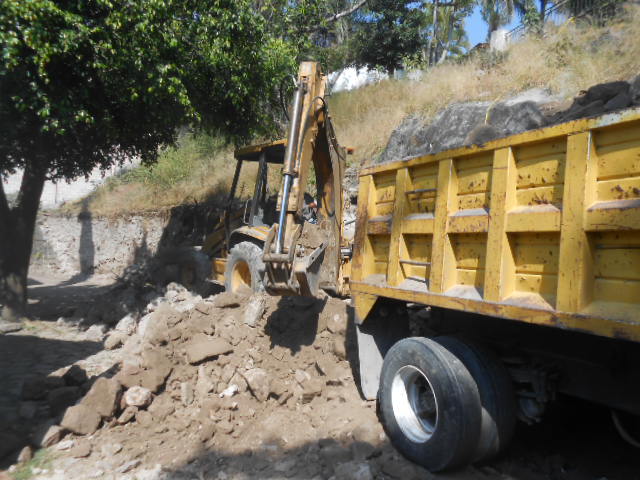 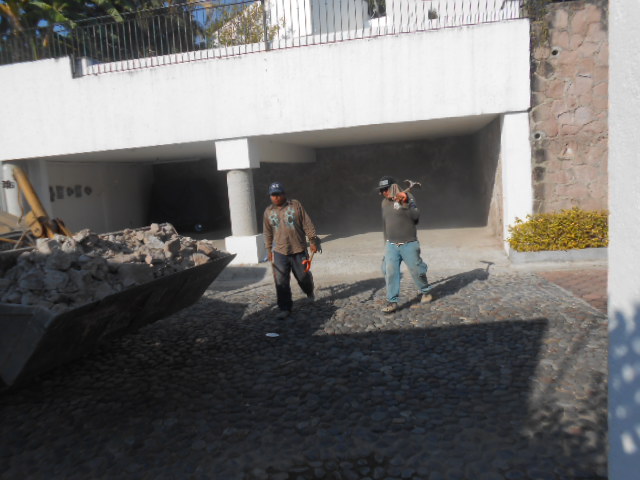 DEBIDO AL SISMO OCURRIDO  EL 19 DE SEPTIEMBRE SE TUVO LA NECESIDAD DE INICIAR INMEDIATAMENTE LOS TRABAJOS DE RECONSTRUCCIÓN DE MUROS DEL CONDOMINIO
RECONSTRUCCION DE LA BARDA DE CONTENCION EN LA MANZANA 14
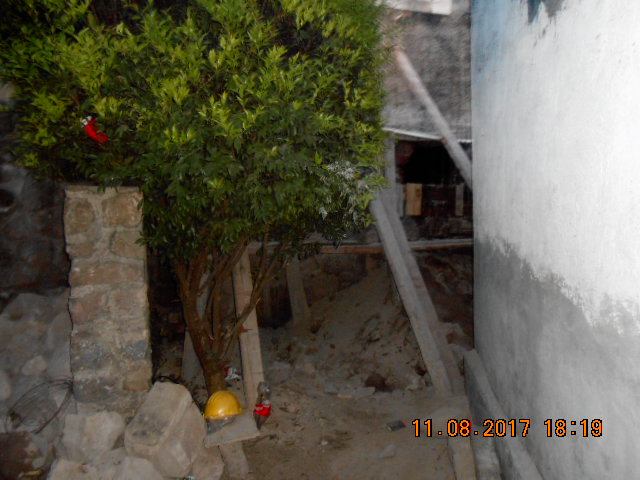 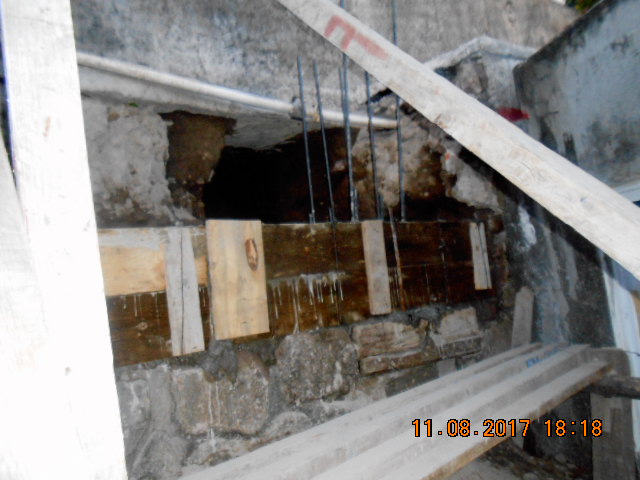 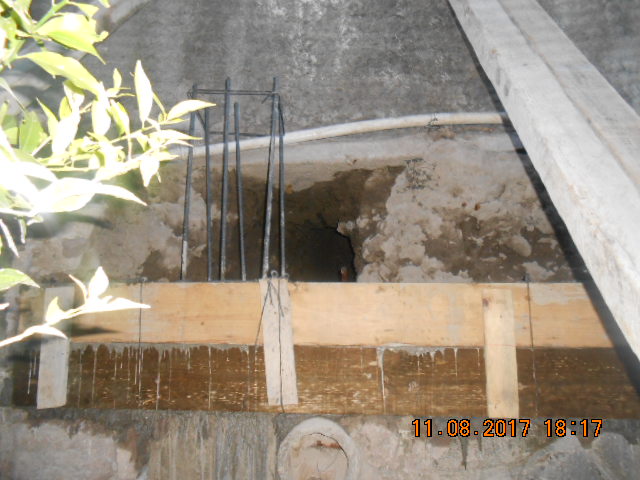 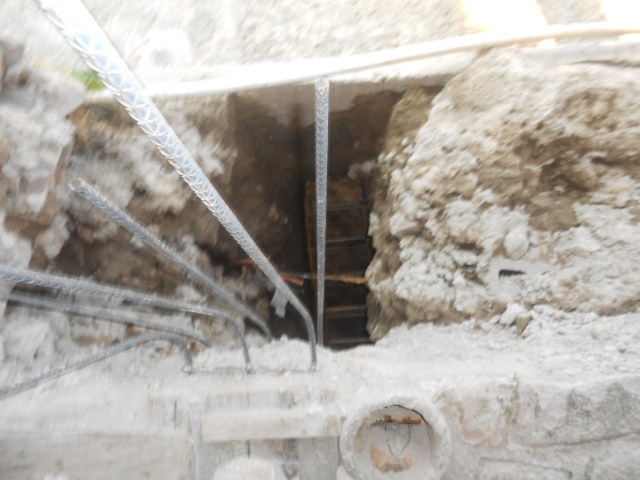 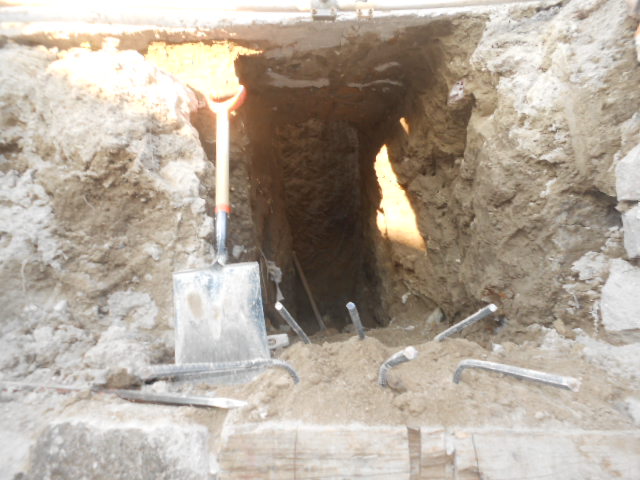 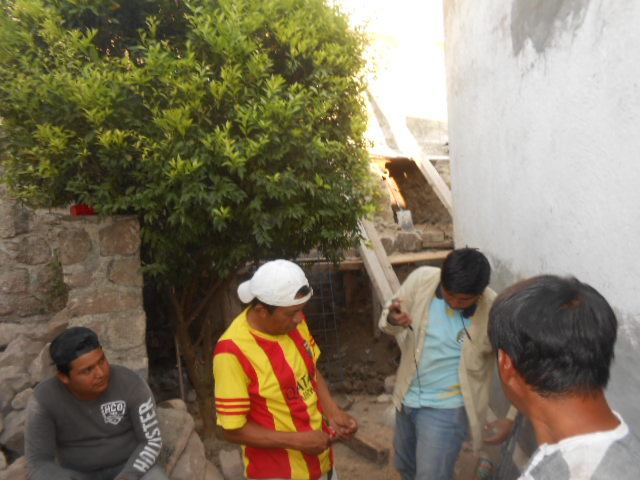 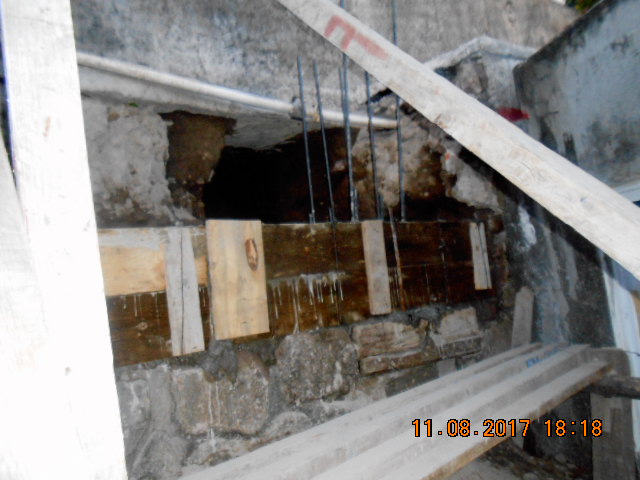 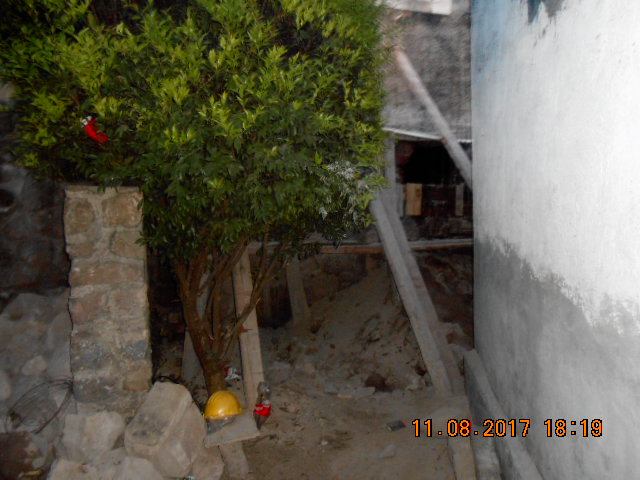 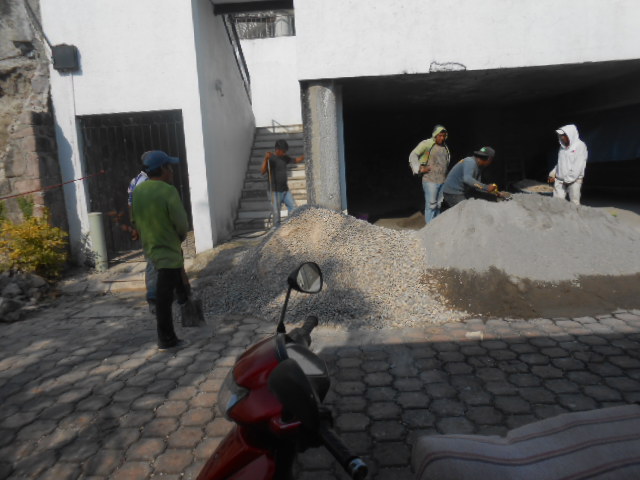 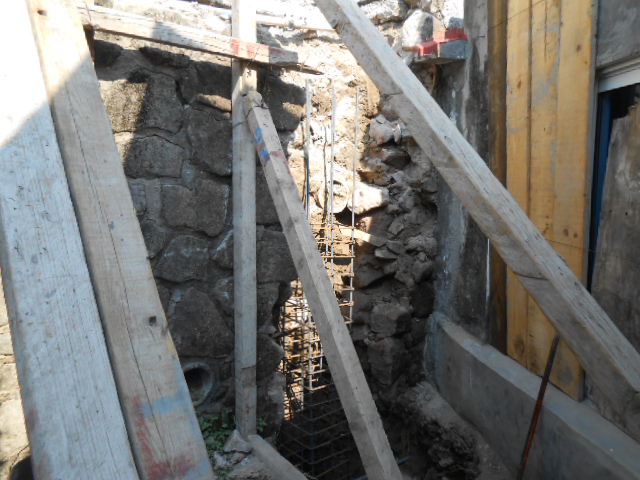 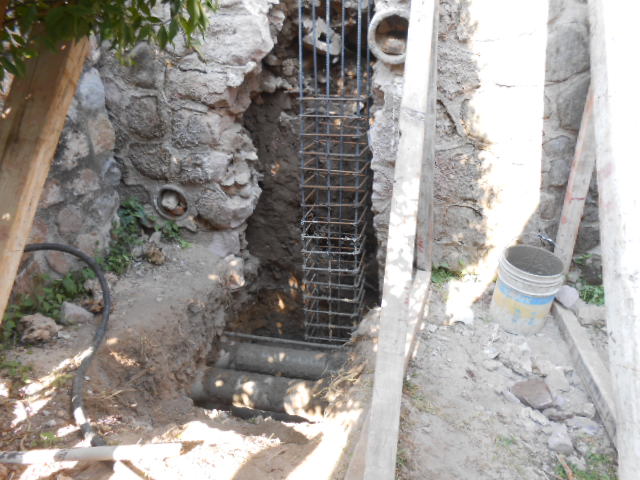 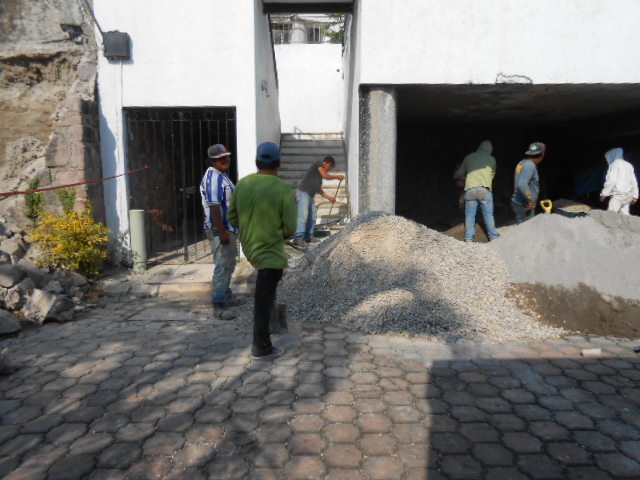 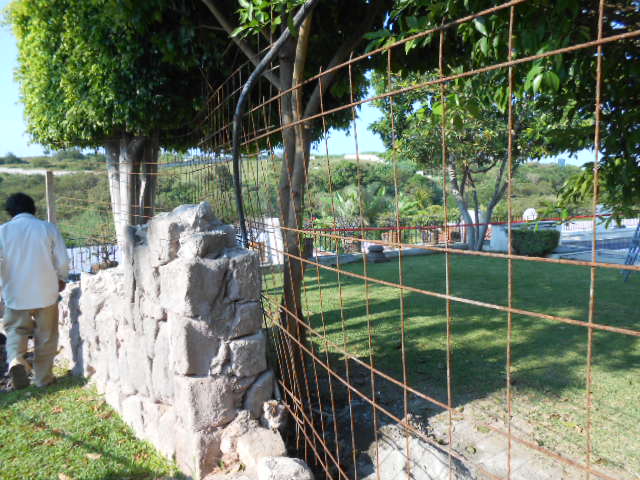 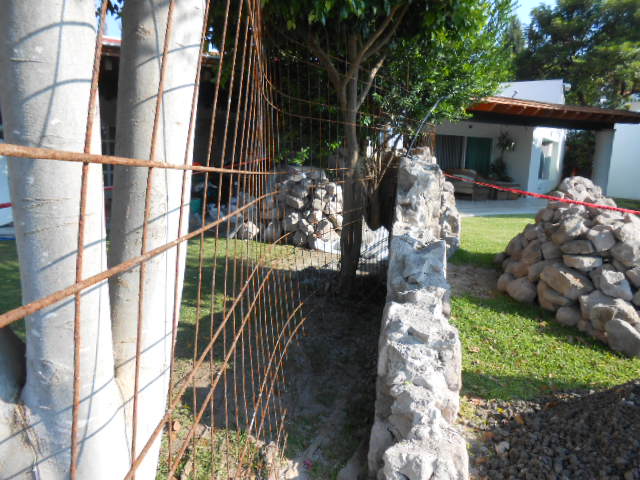 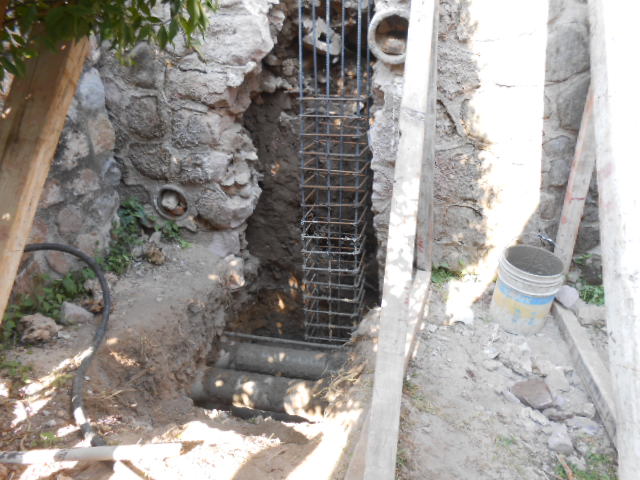 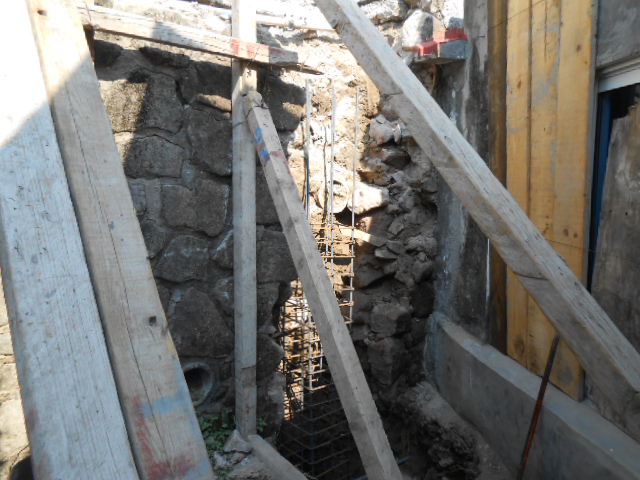 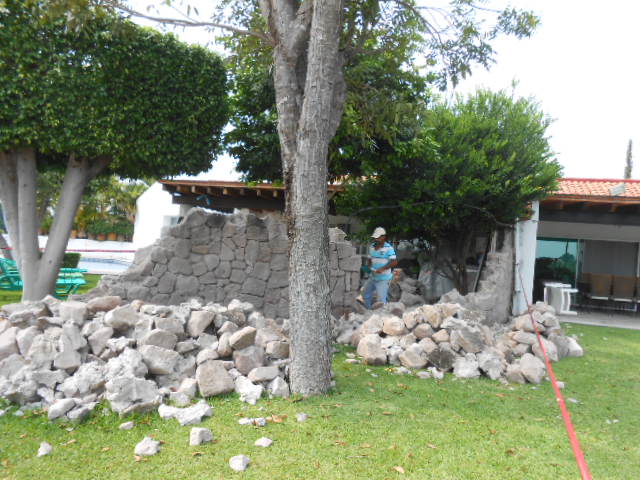 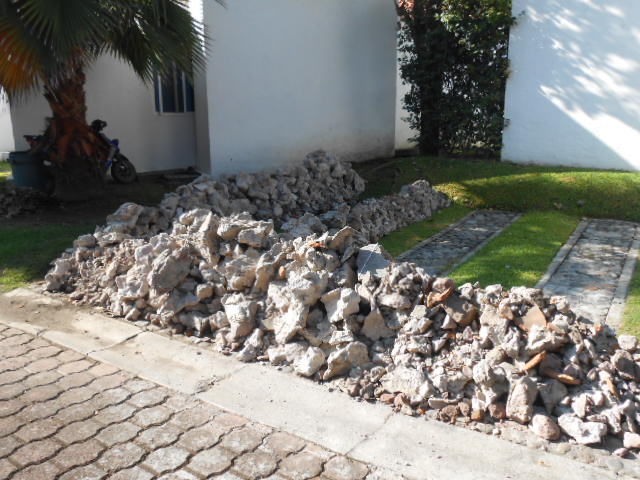 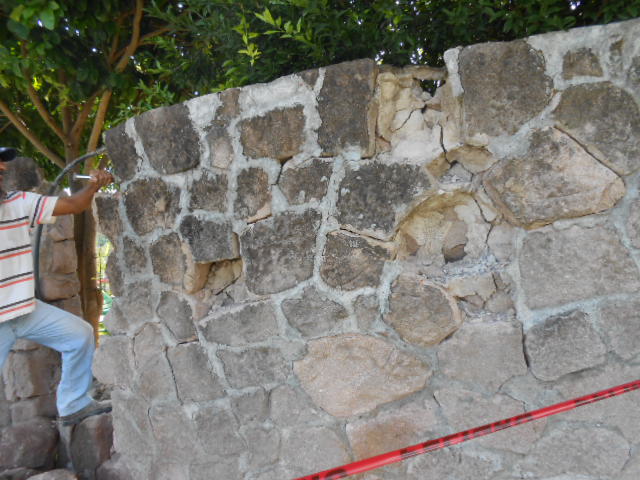 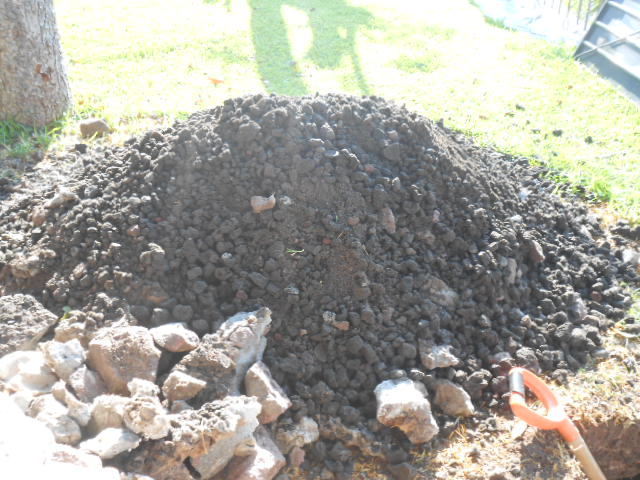 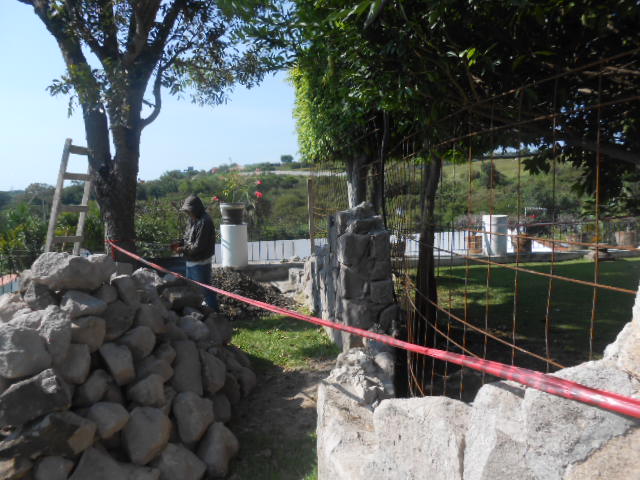 MANZANA 9

MURO COLINDANTE CON TERRENO BALDIO EN DIRECCION ALA AUTOPISTA
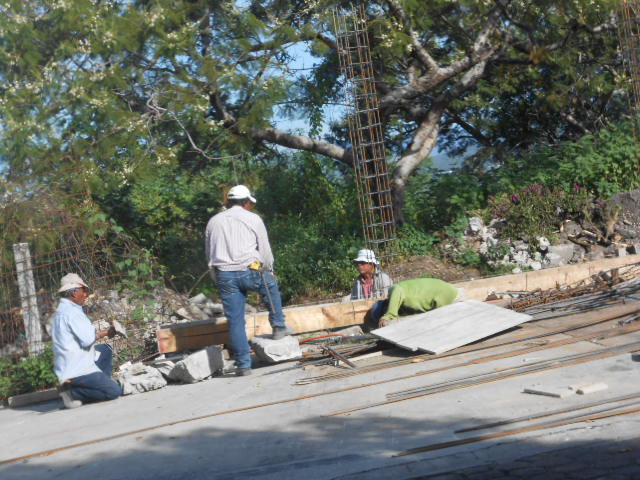 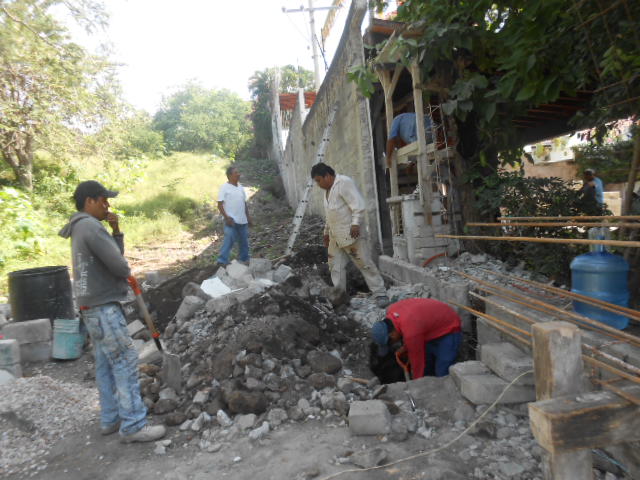 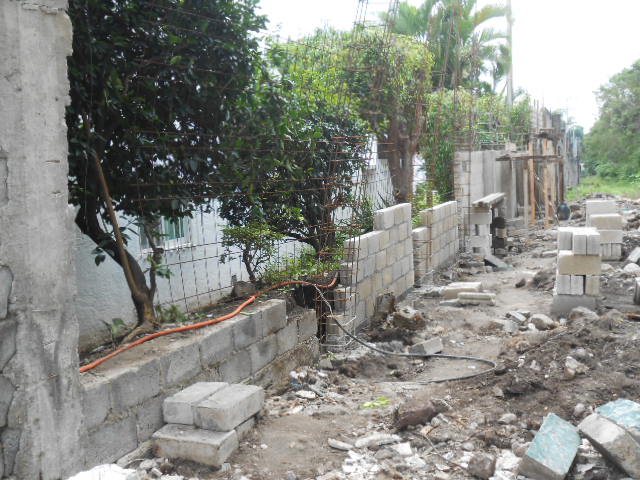 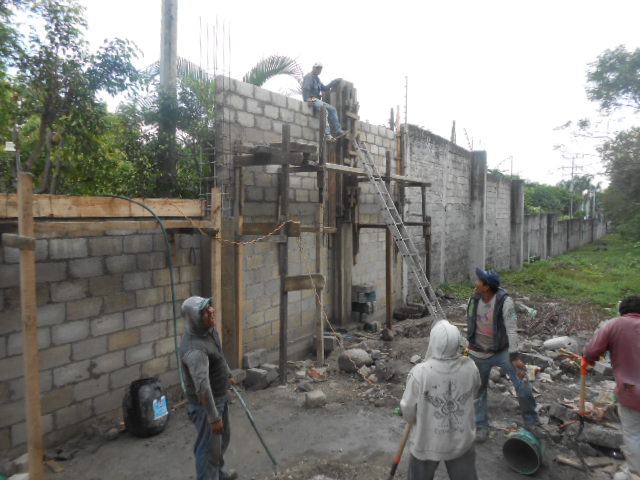 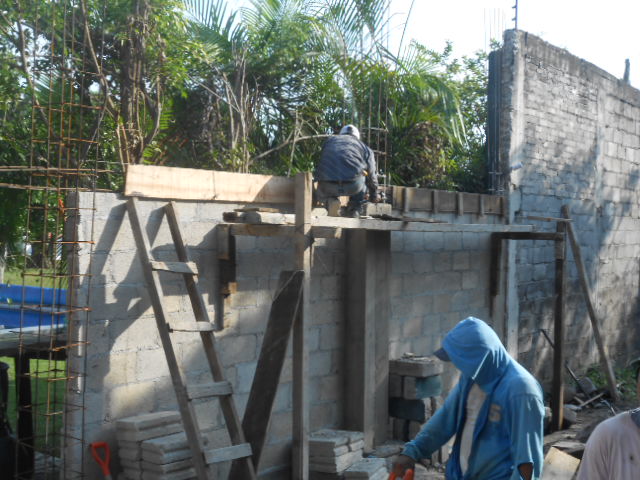 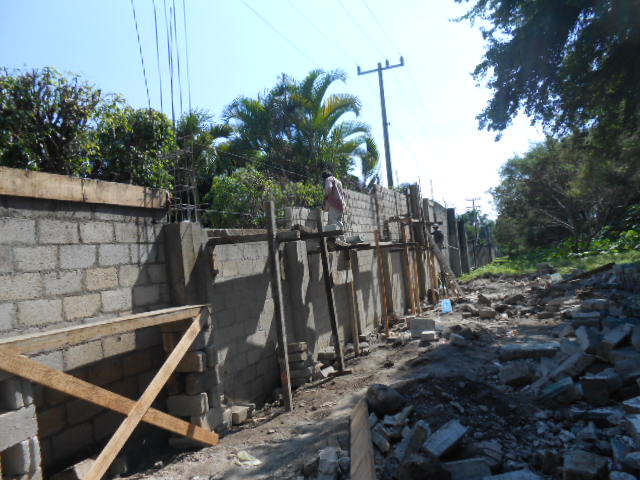 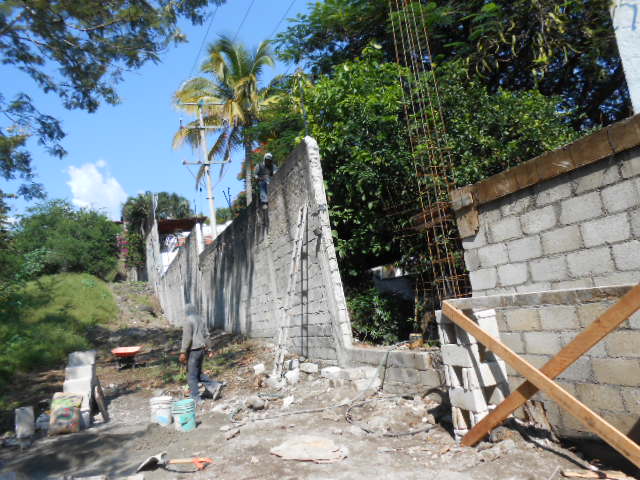 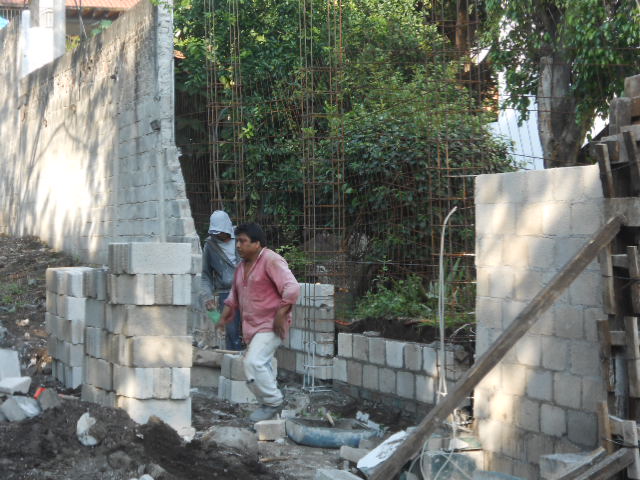 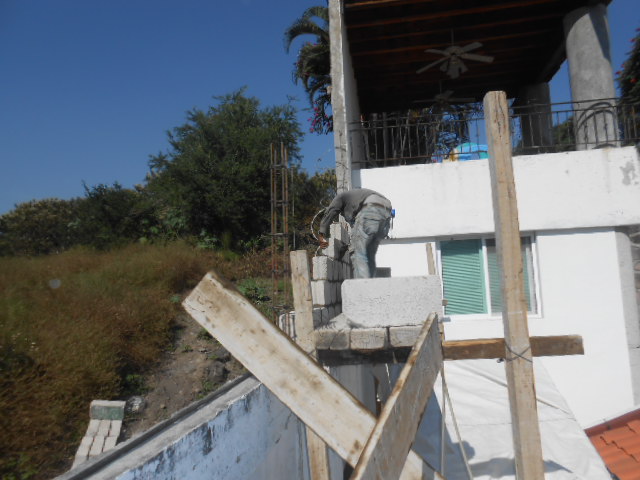 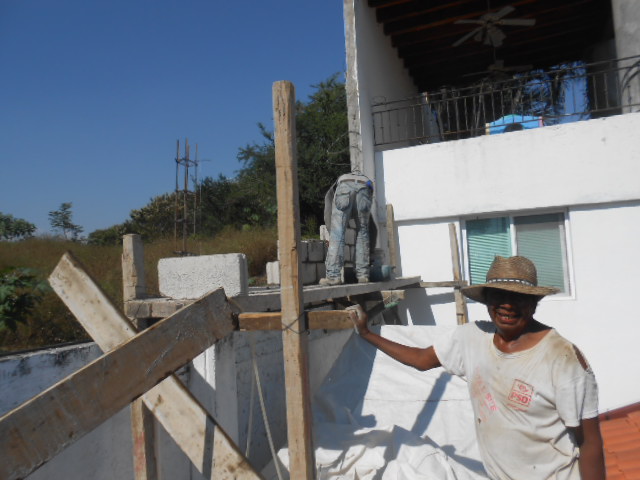 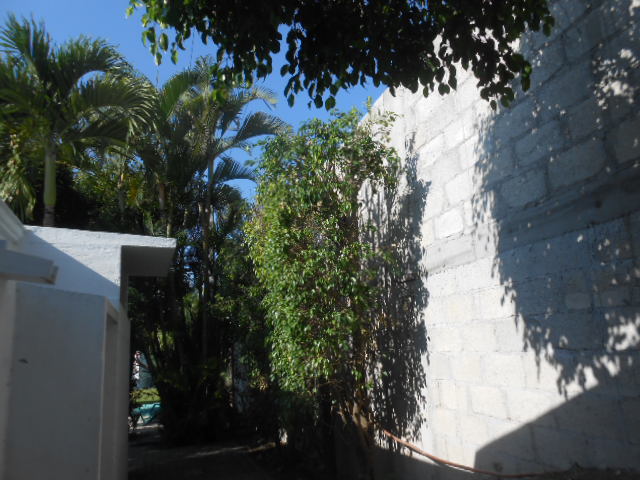 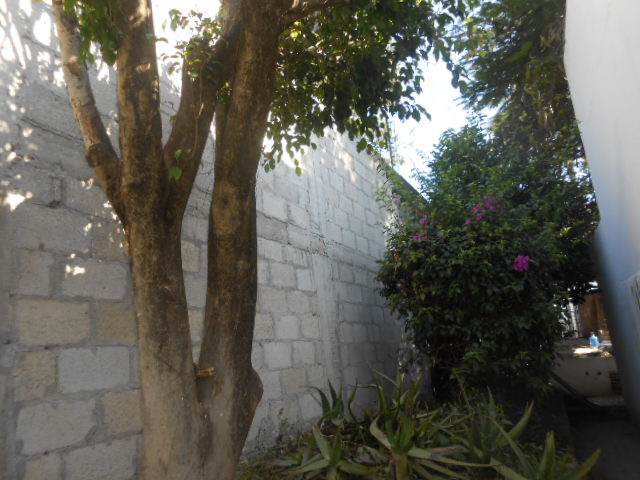 MANZANA 12

MURO COLINDANTE CON TERRENO BALDIO EN DIRECCION ALA AUTOPISTA
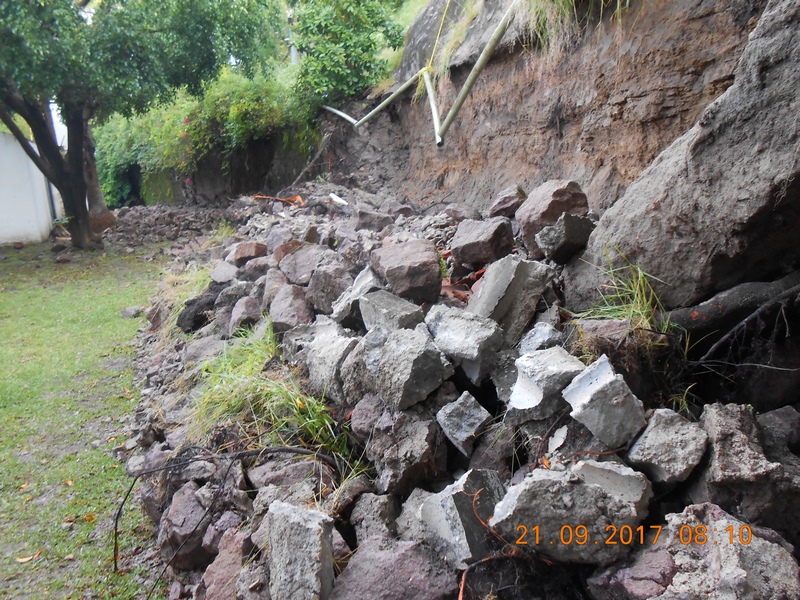 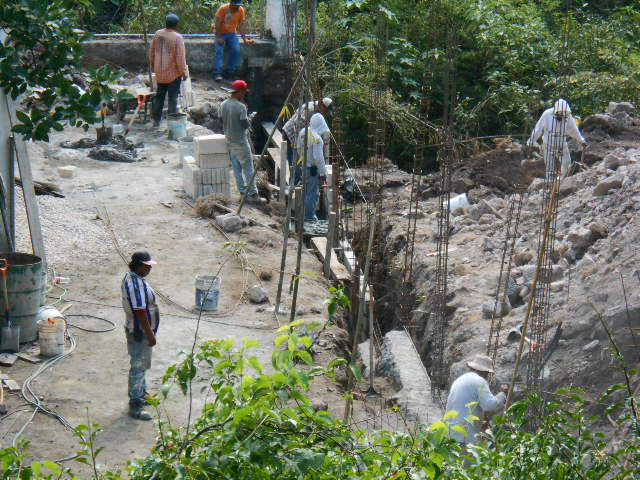 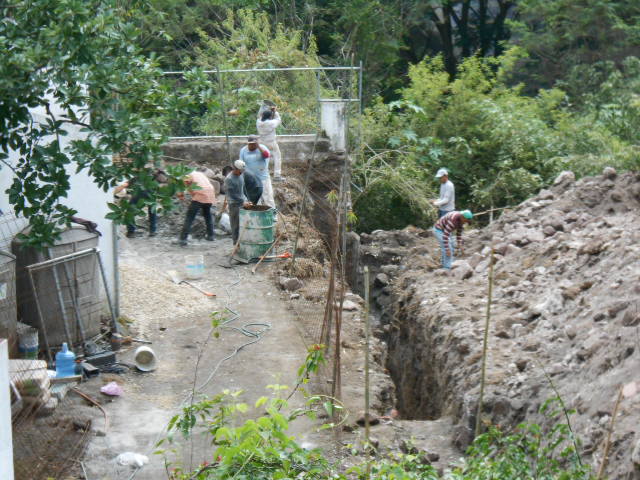 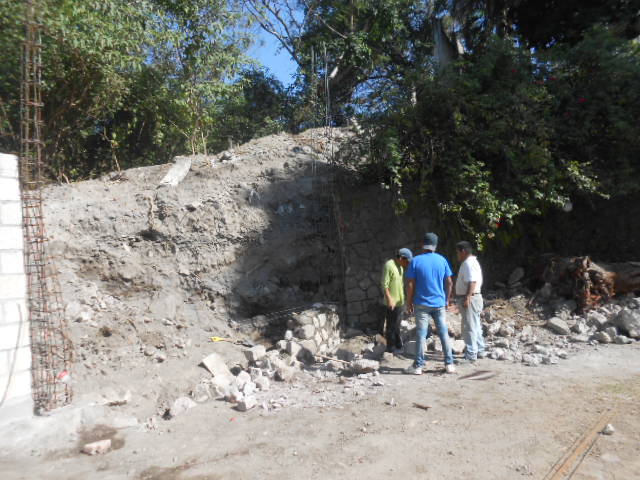 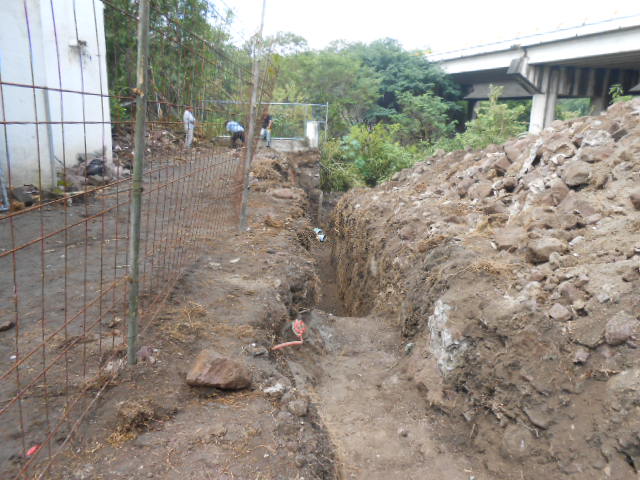 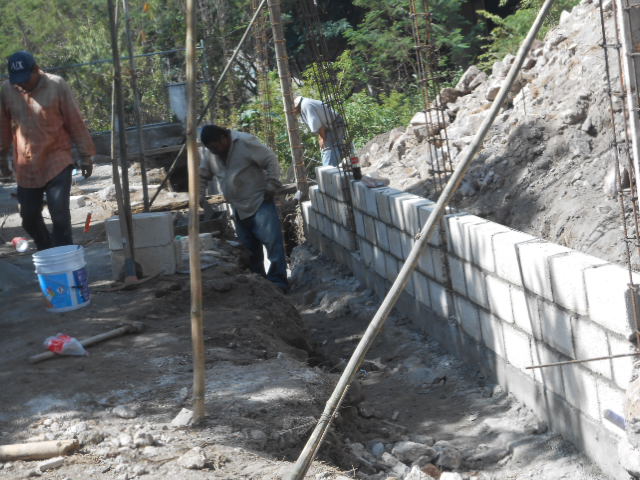 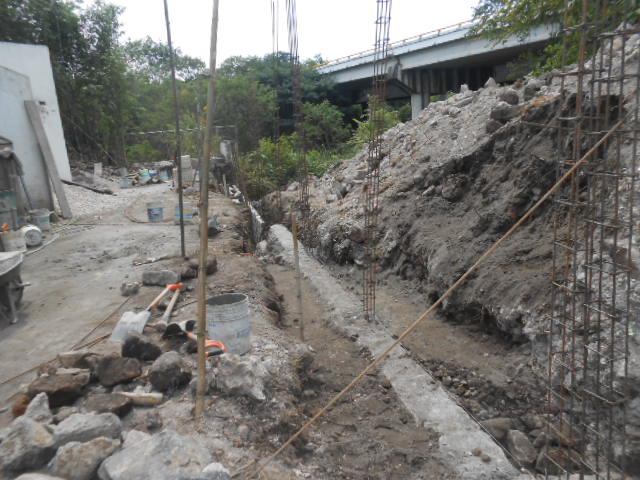 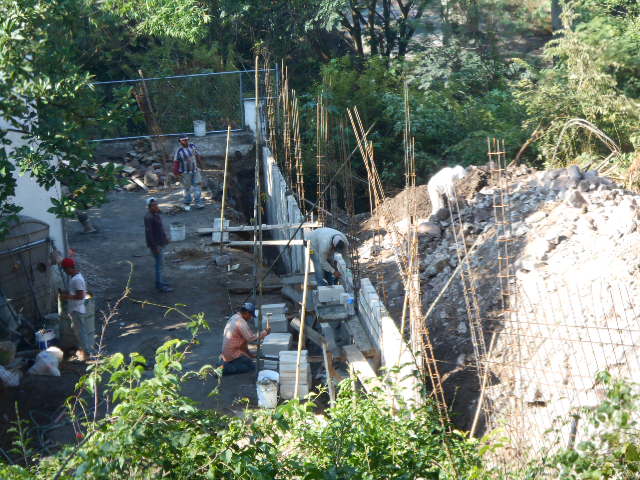 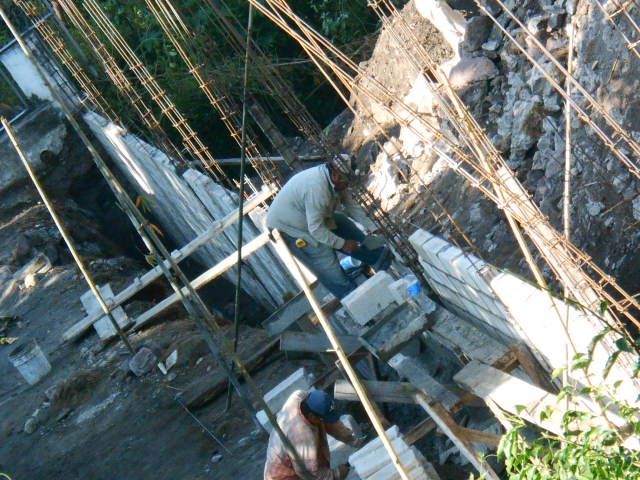 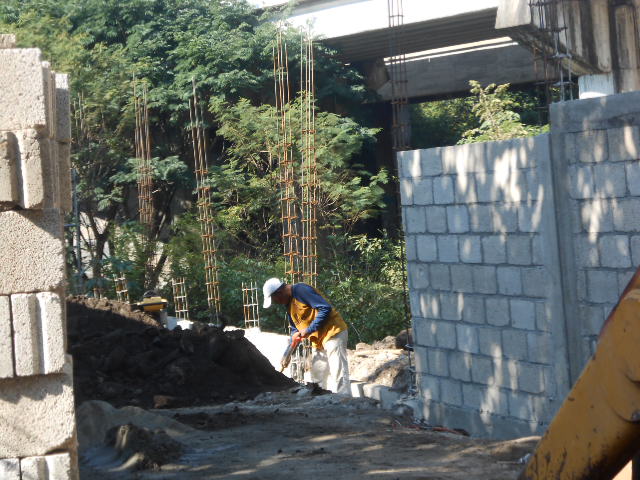 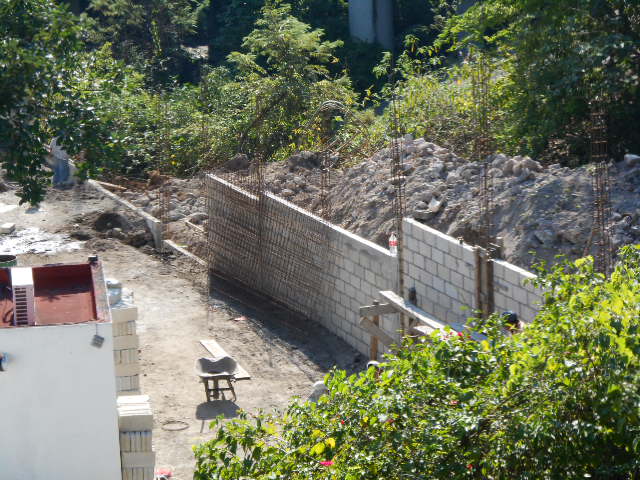 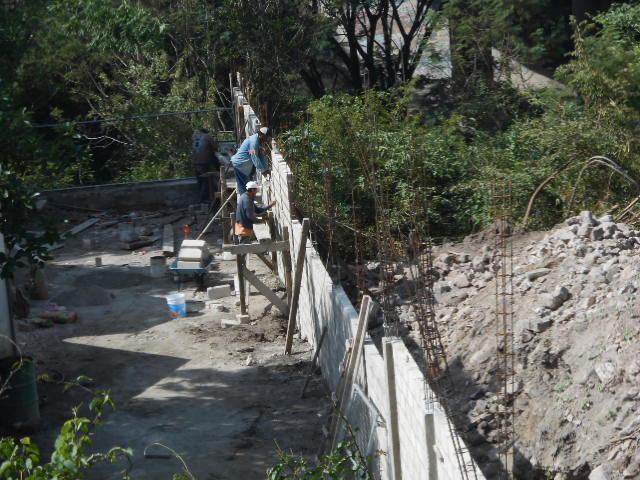 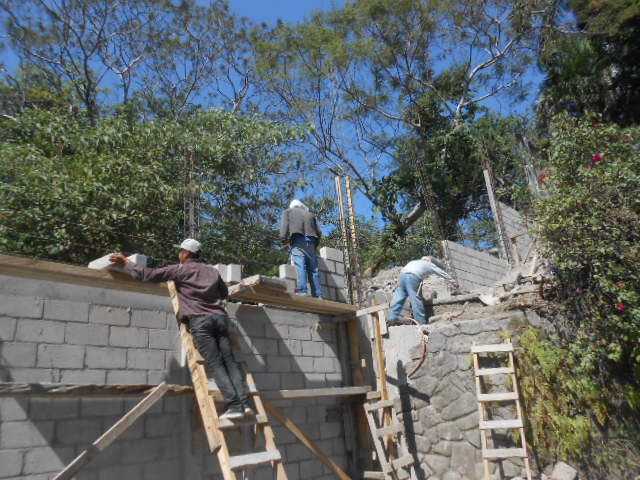 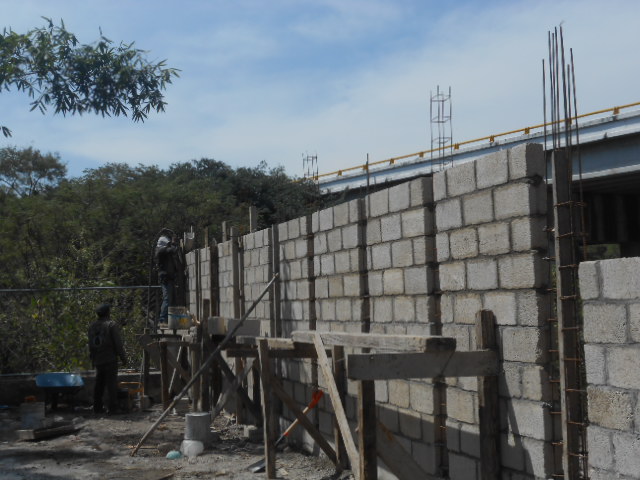 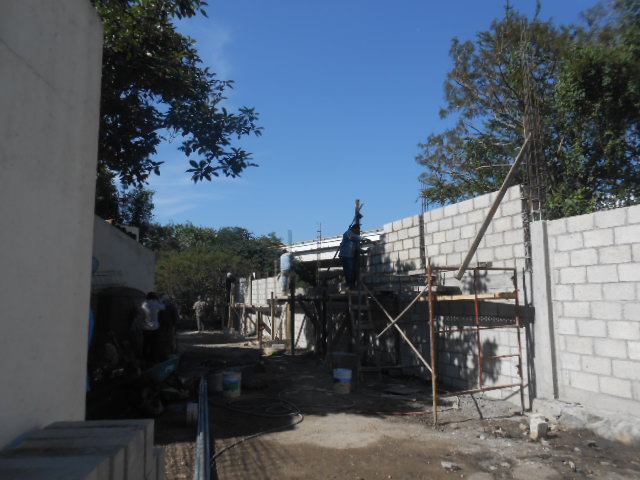 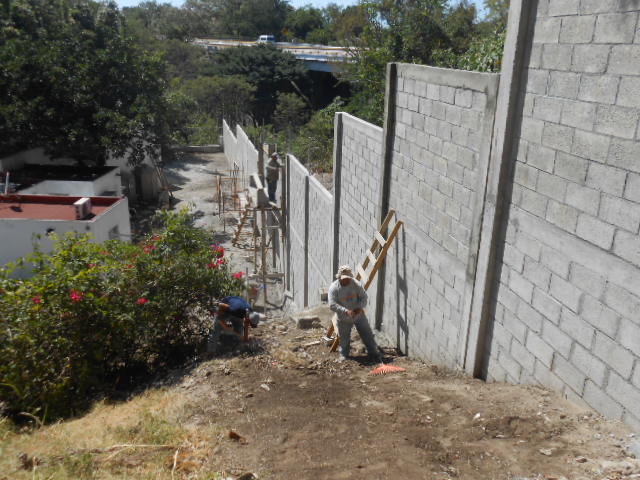 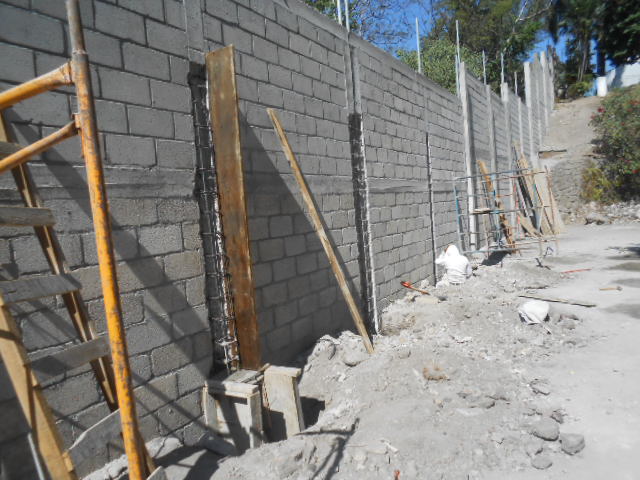 CERRADA DEL CASTILLO

MURO COLINDANTE CON TERRENO BALDIO A UN COSTADO DE MANZANA 1
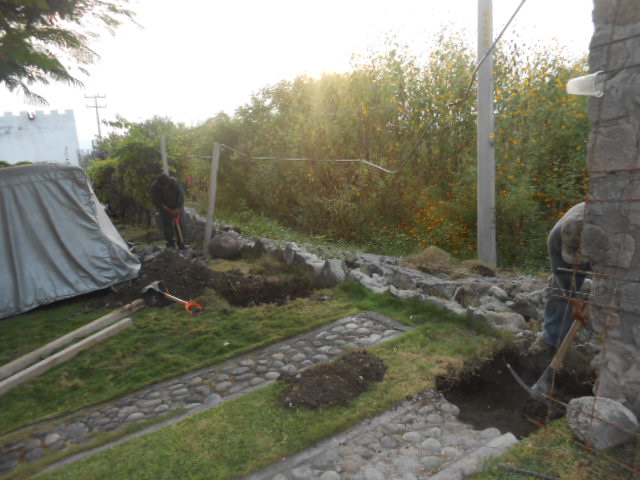 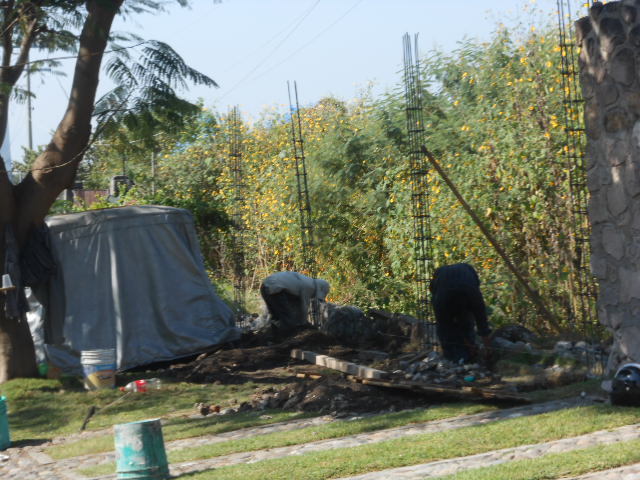 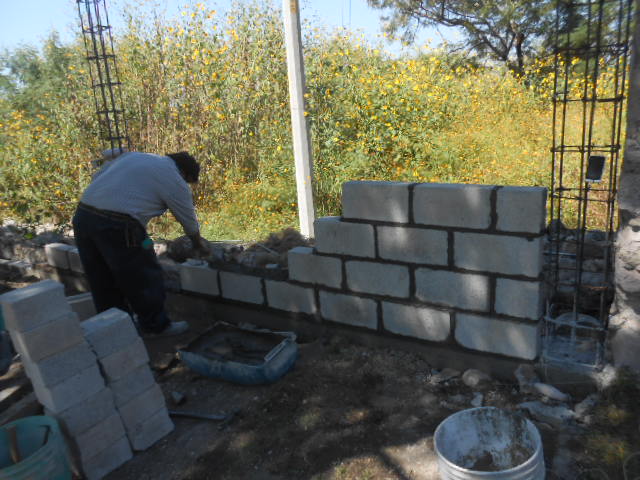 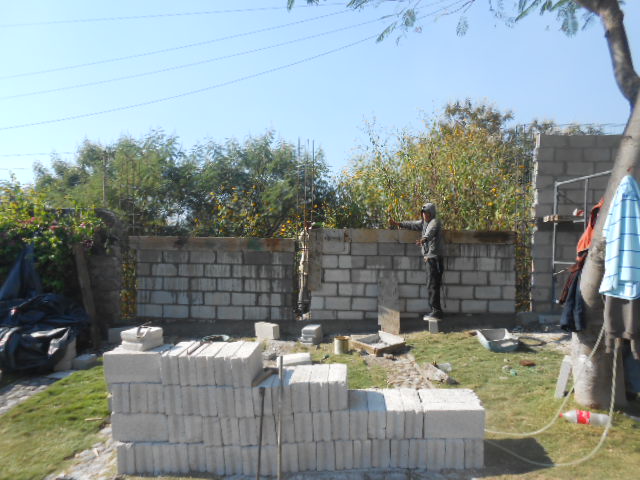 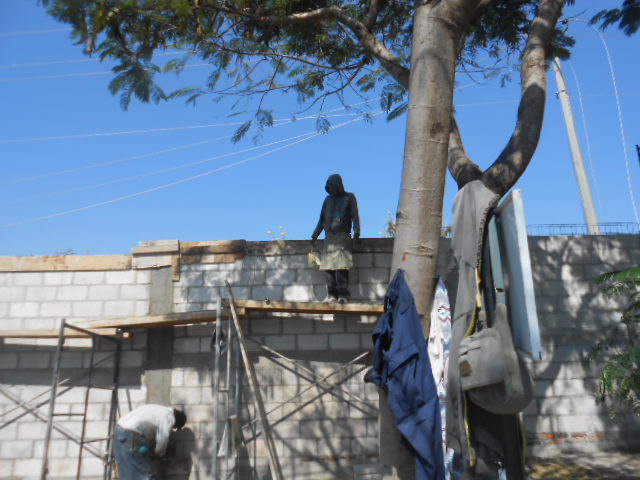 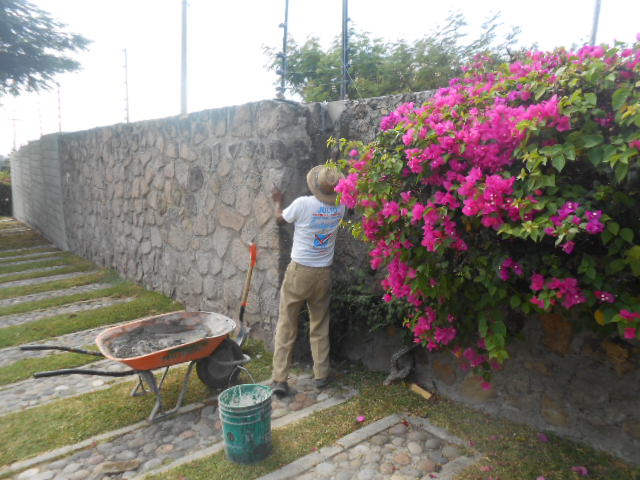 MANZANA 15

MURO COLINDANTE CON EL FRACCIONAMIENTO SANTA FE
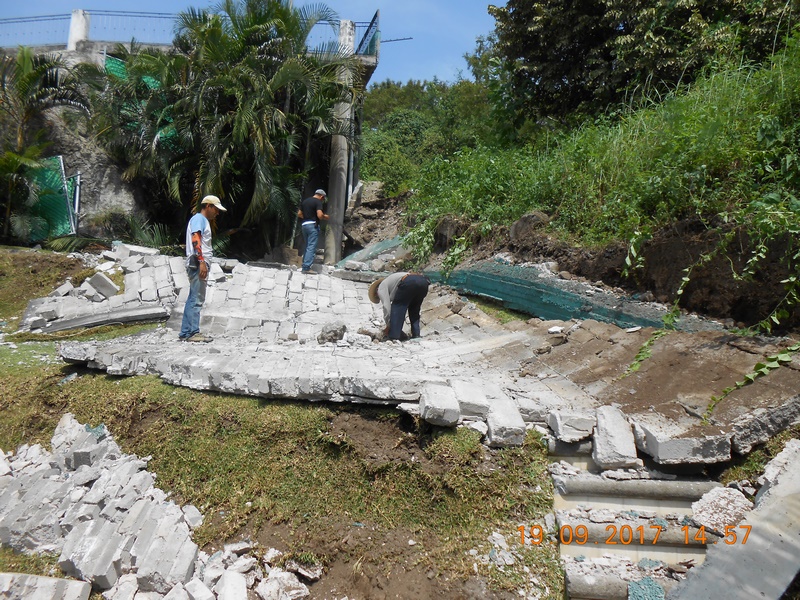 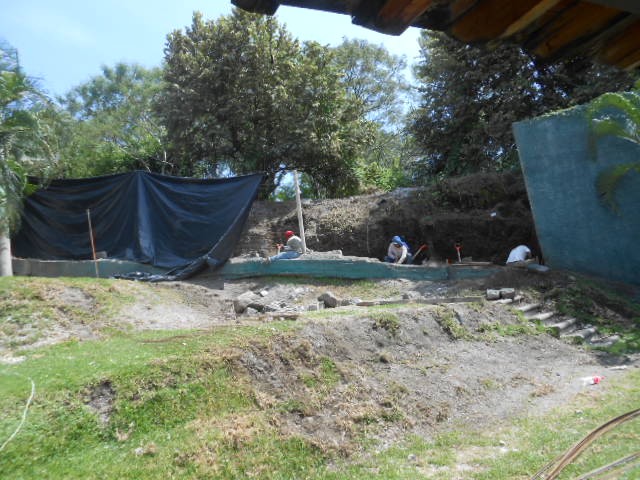 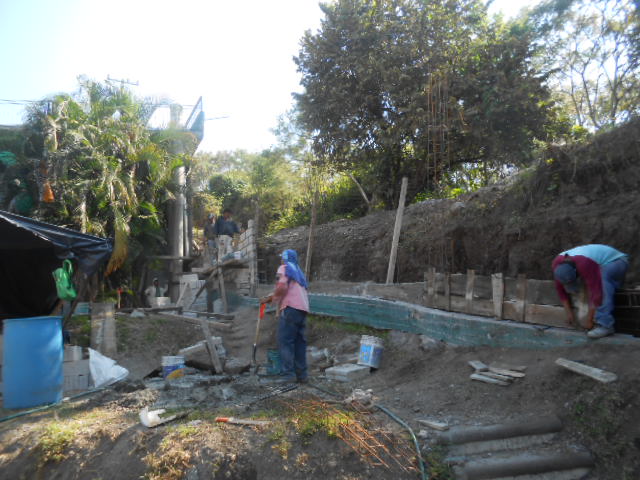 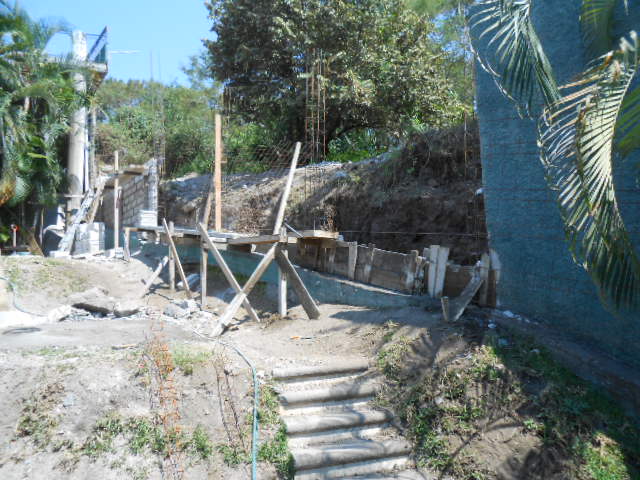 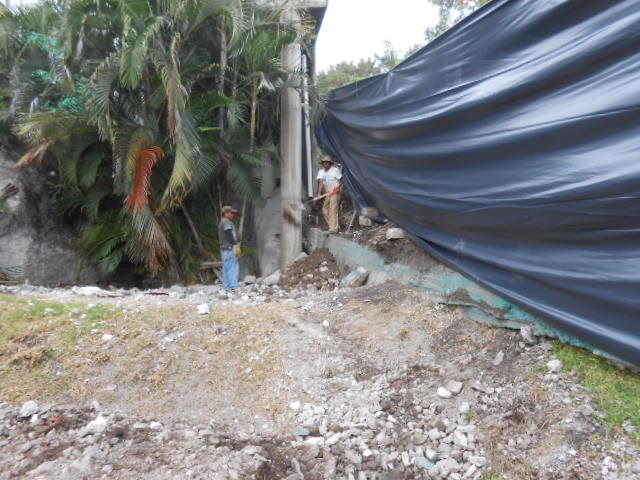 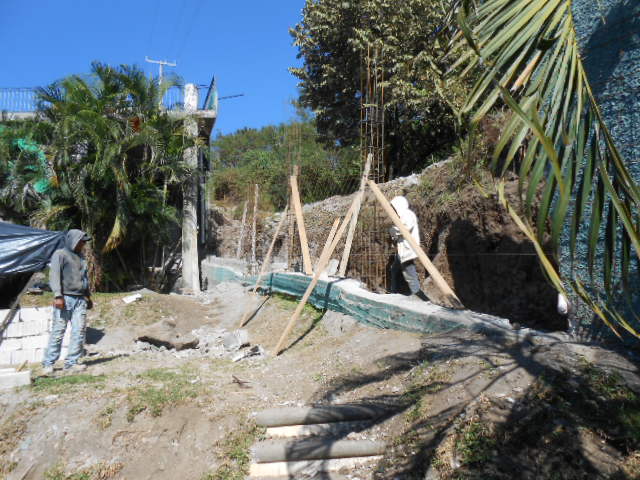 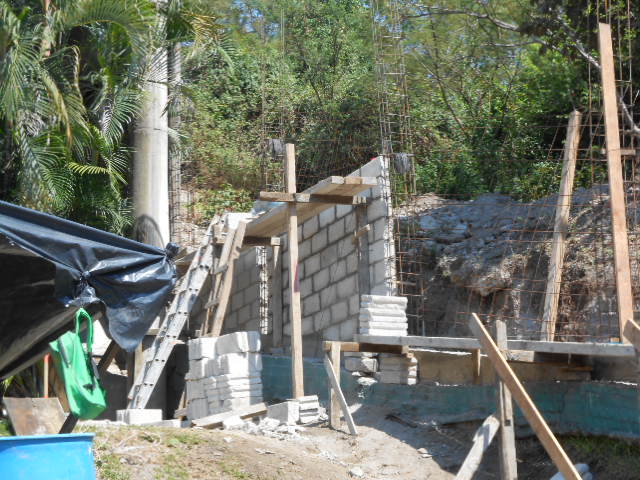 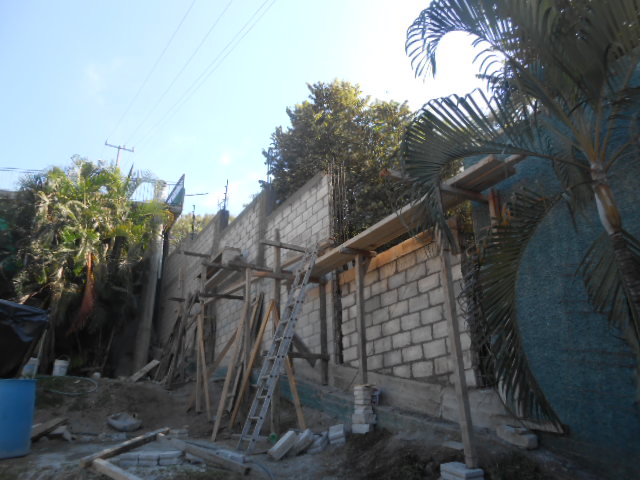 MANZANA 13

MUROS A UN COSTADO DE P. DEL RIO
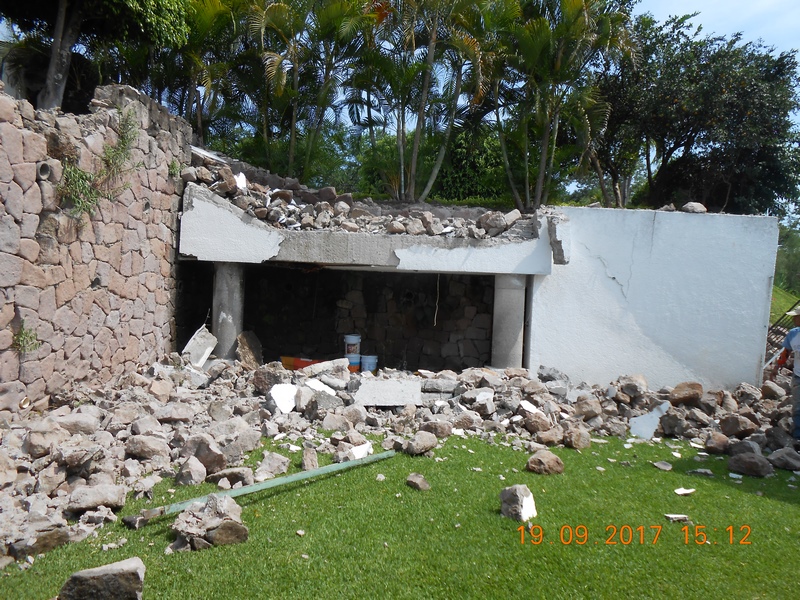 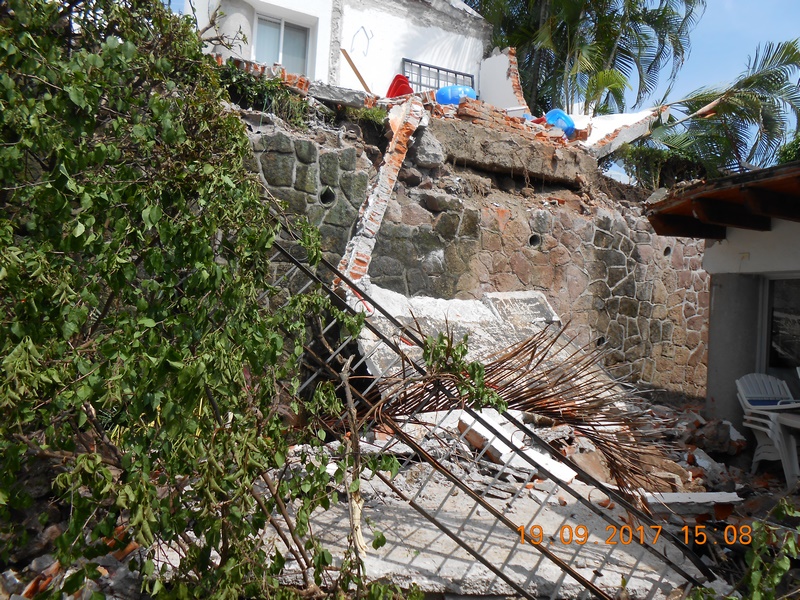 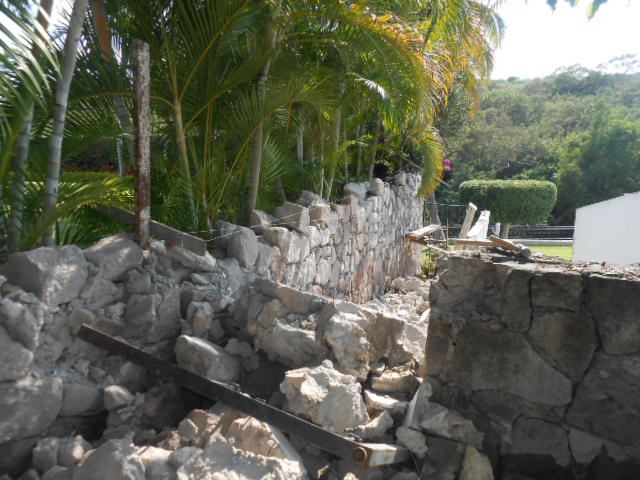 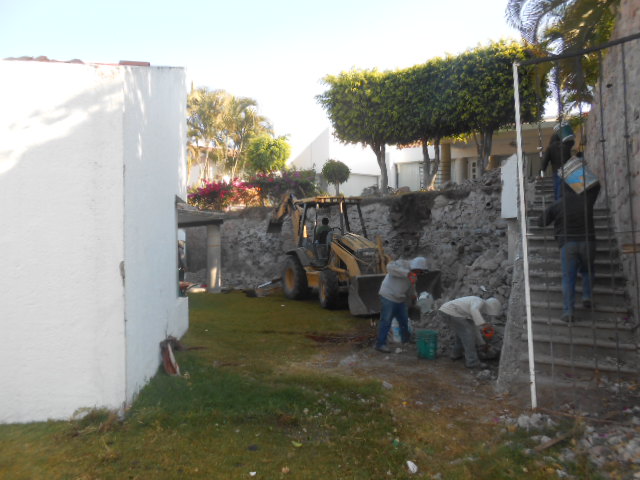 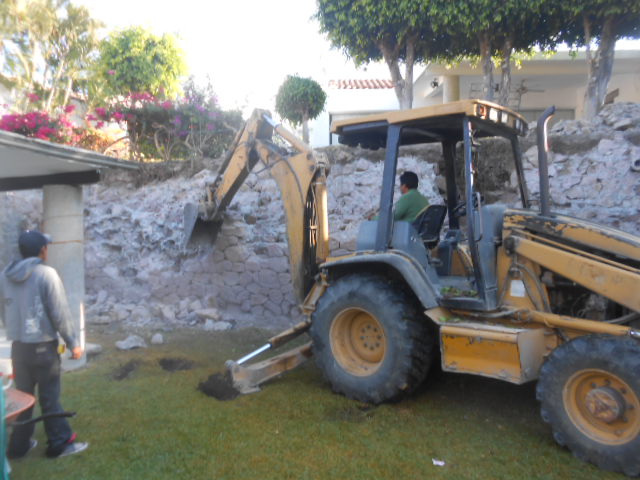 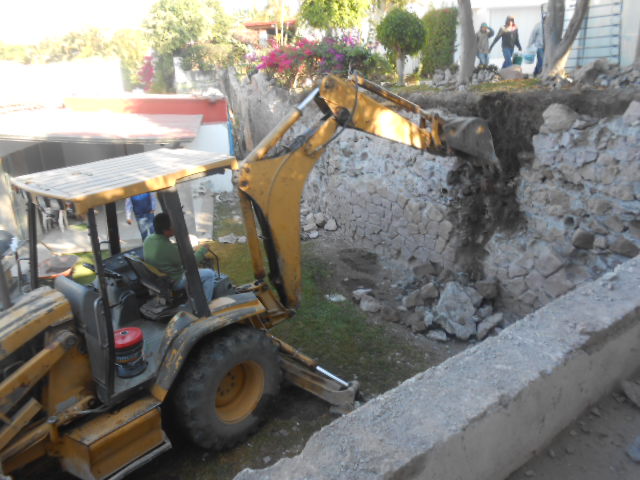 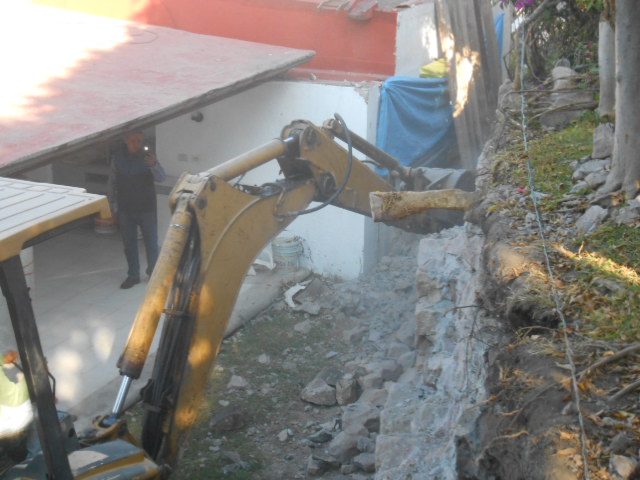 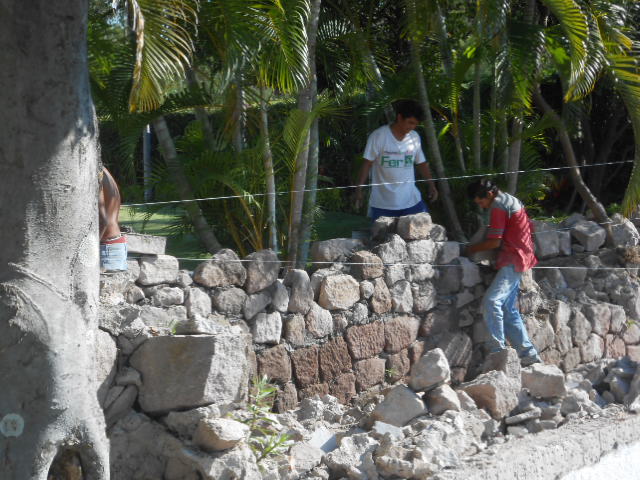 MANZANA 13

AL FINAL DE LA AVENIDA PASEO DE LAS COLINAS
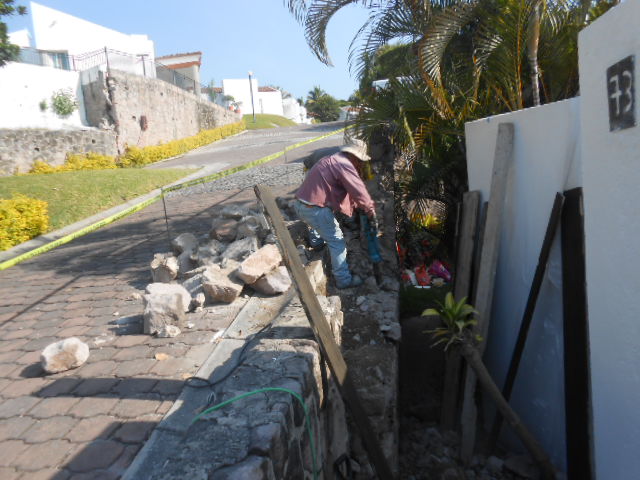 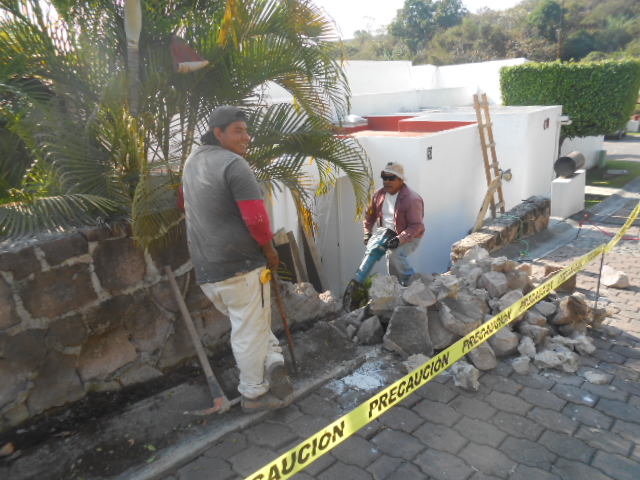 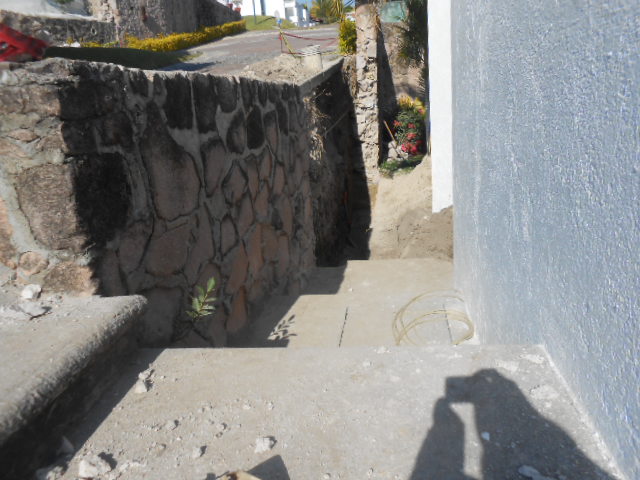 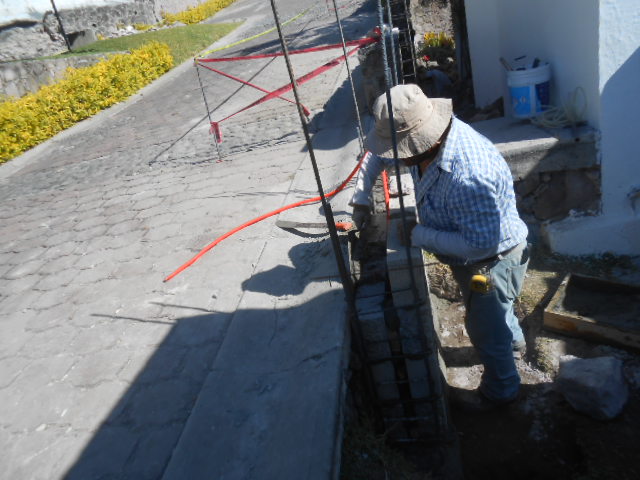 MANZANA 14

MUROS DE CONTENCION POR LA CALLE DE PALMERAS
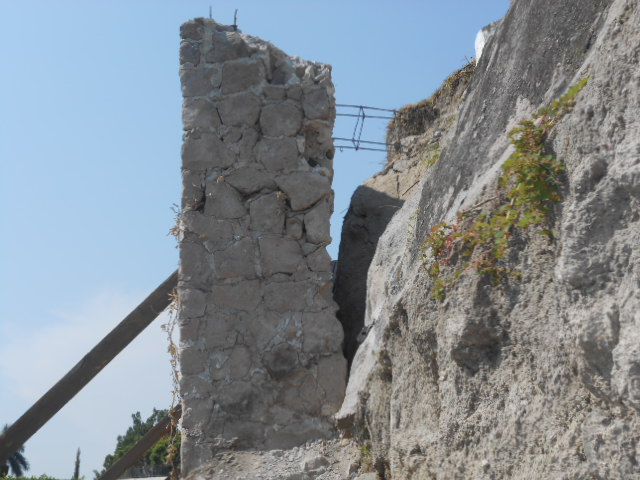 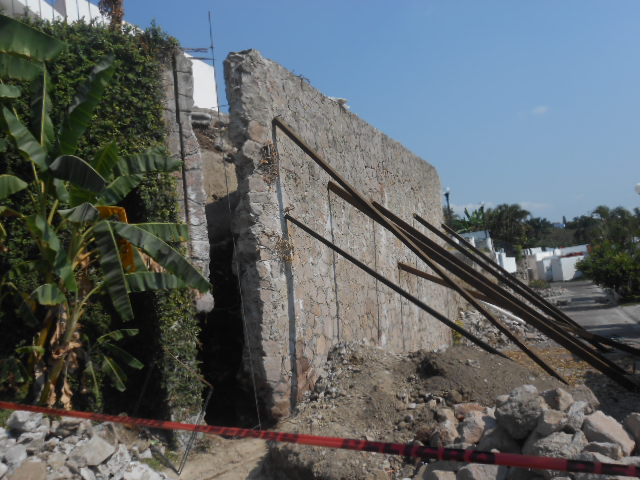 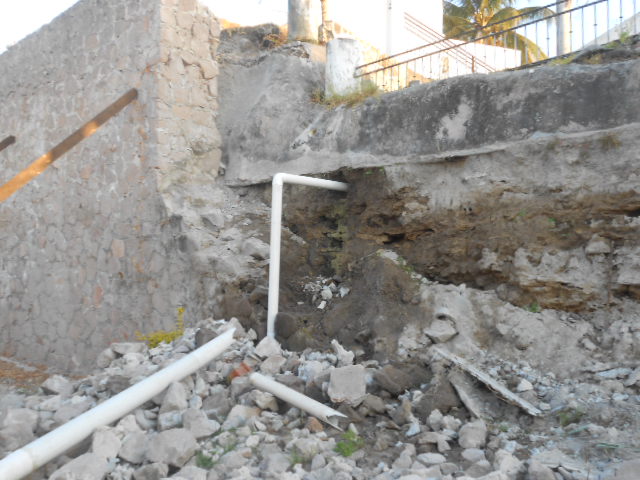 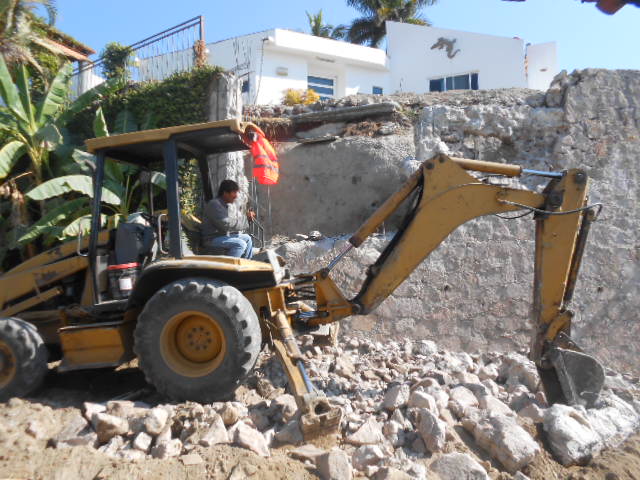 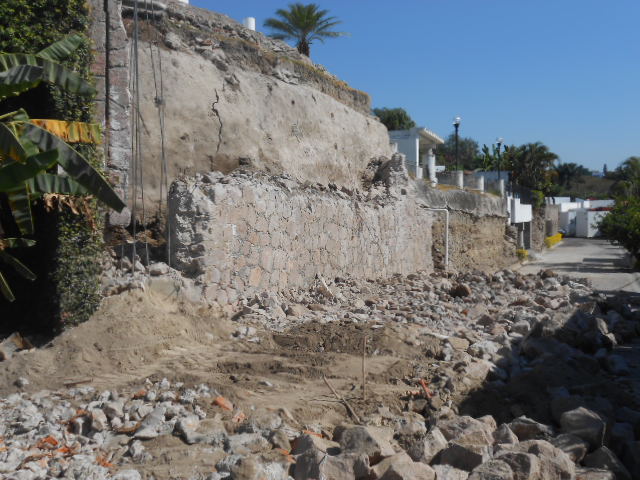 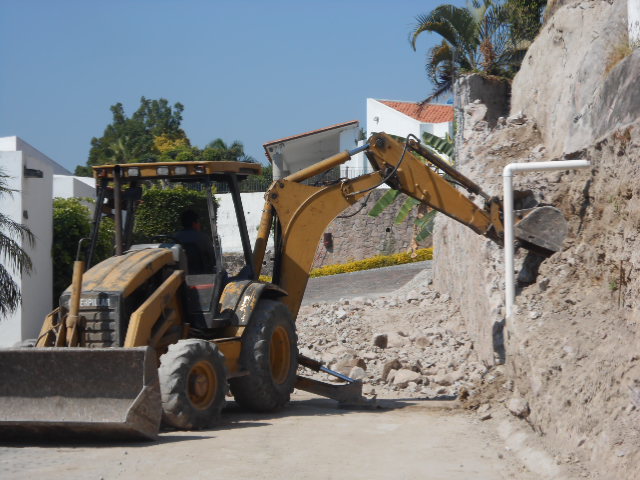 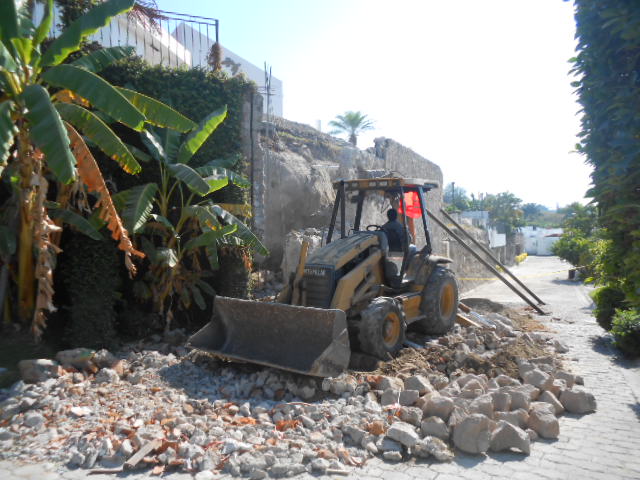 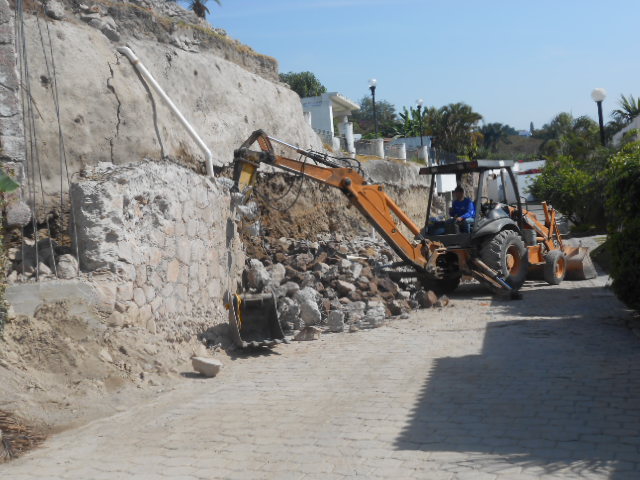 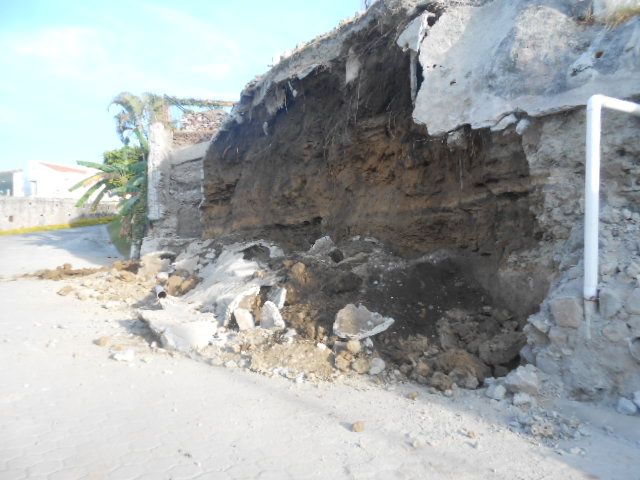 ENTRADA DEL CONDOMINIO

ENFRENTE DE LA CASETA DE VIGILANCIA
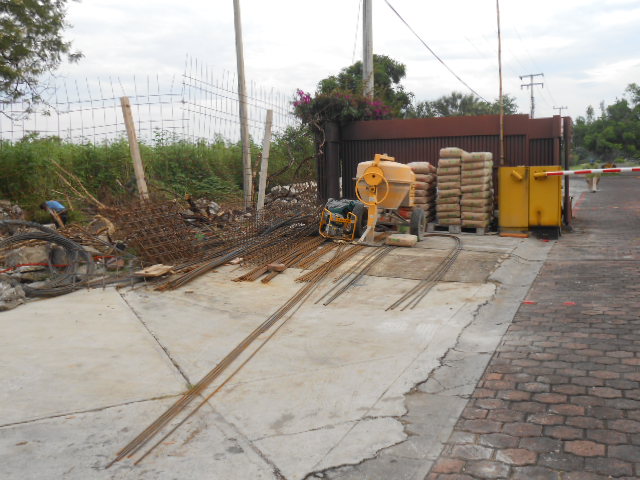 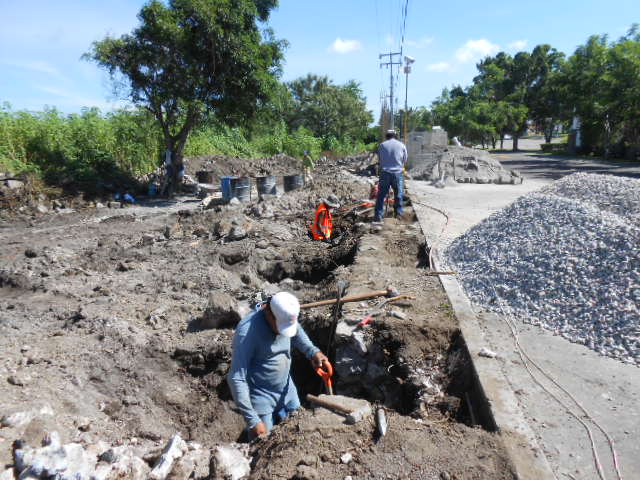 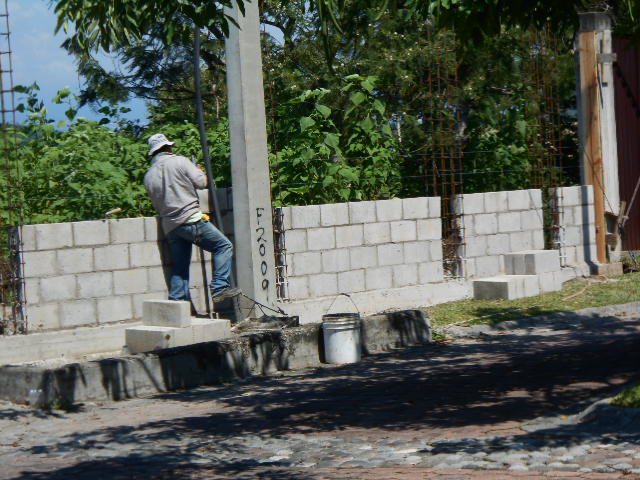 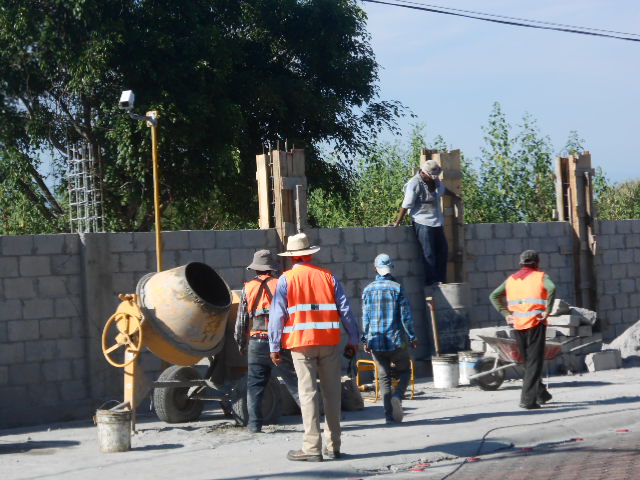 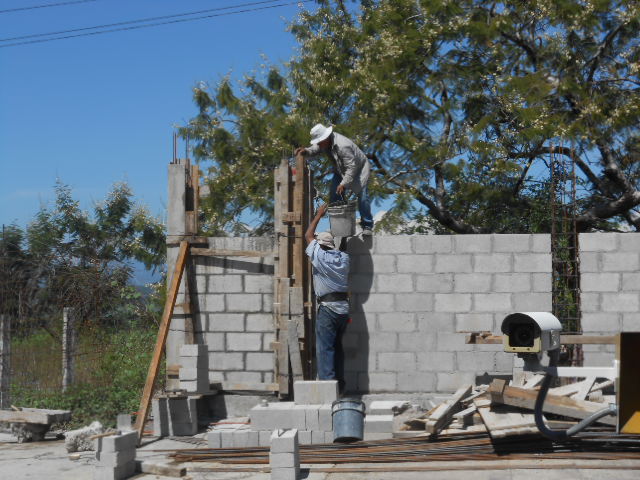 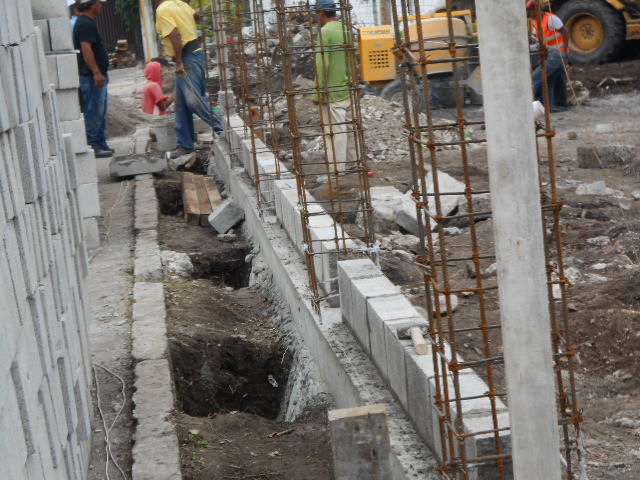 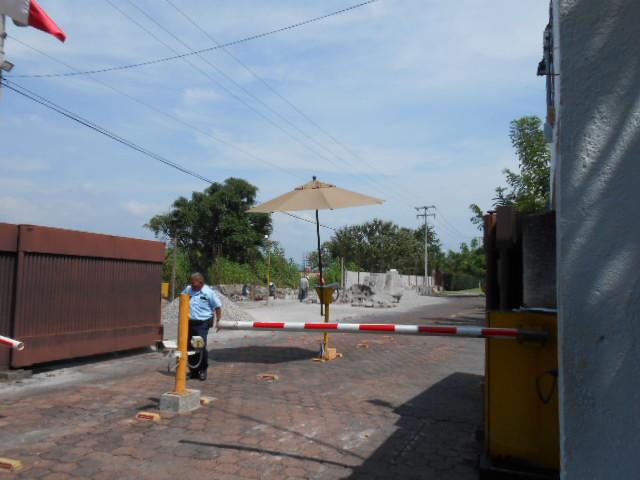 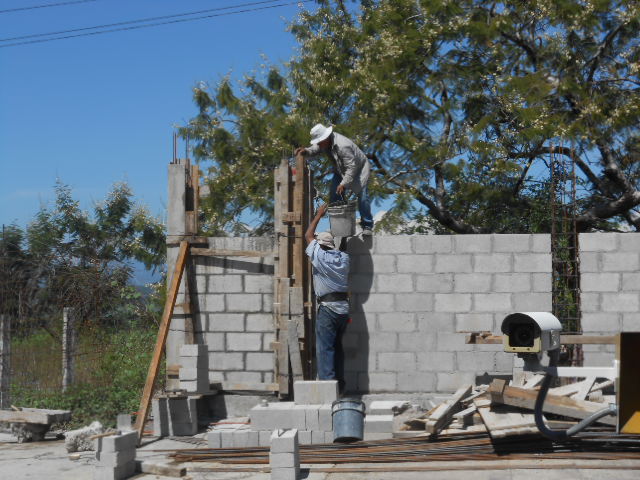 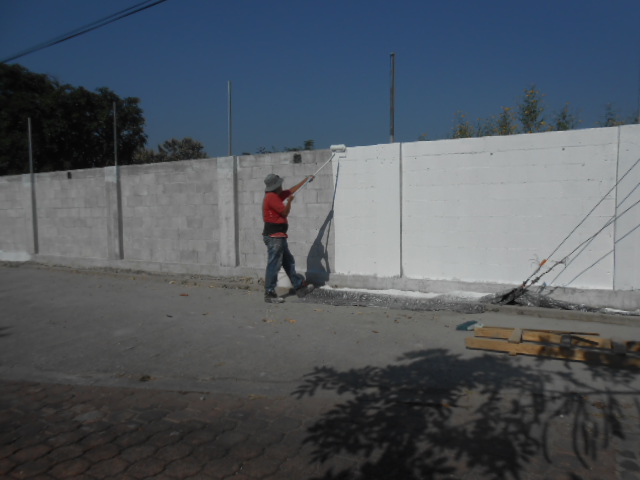 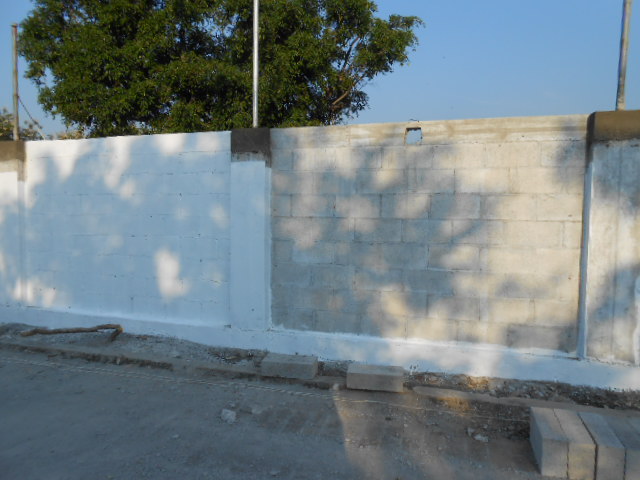 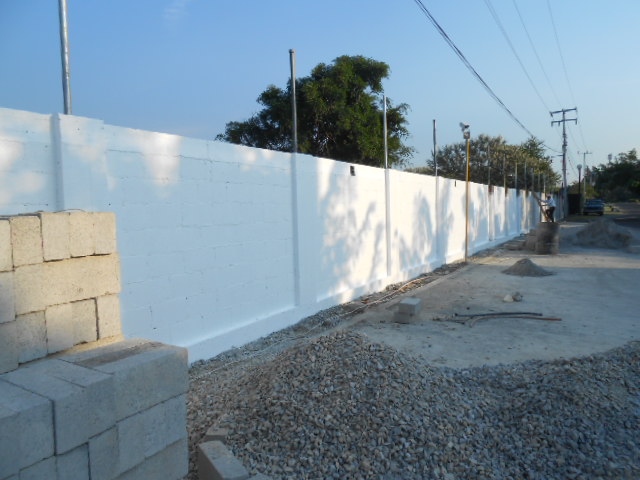 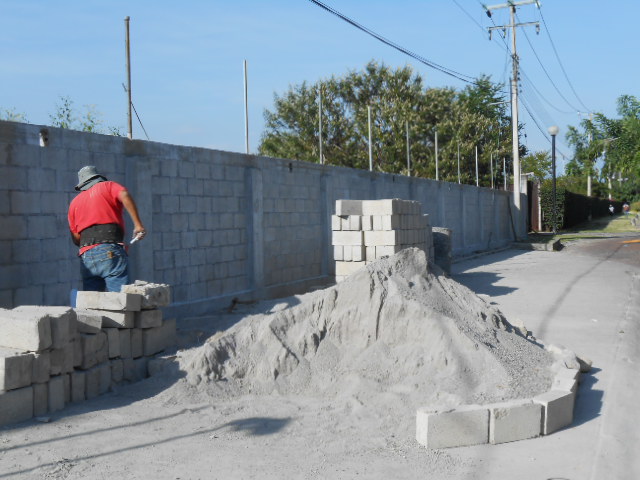 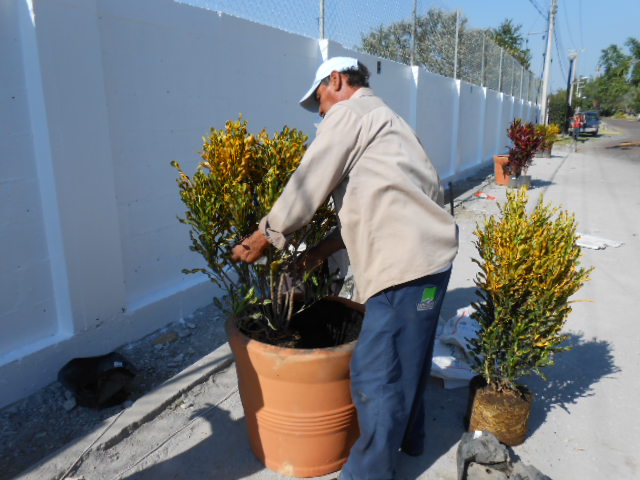 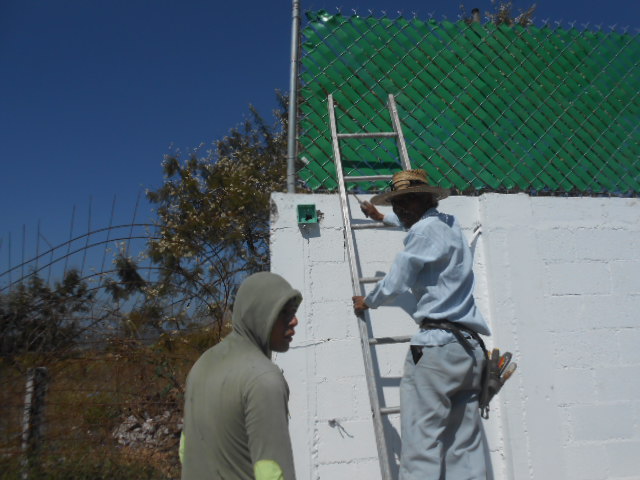 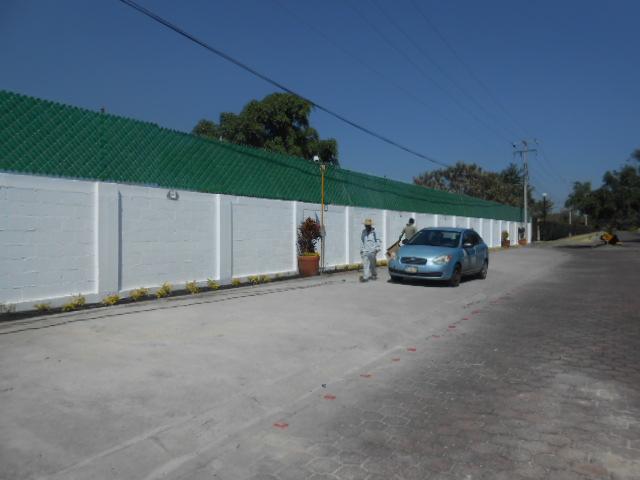 SE LLEVO A CABO EL ANÁLISIS Y POSTERIOR DIAGNOSTICO EN LAS ESTRUCTURAS DE CONTENCION Y CONDICIONES DEL TERRENO EN DIVERSAS ZONAS DEL CONDOMINIO
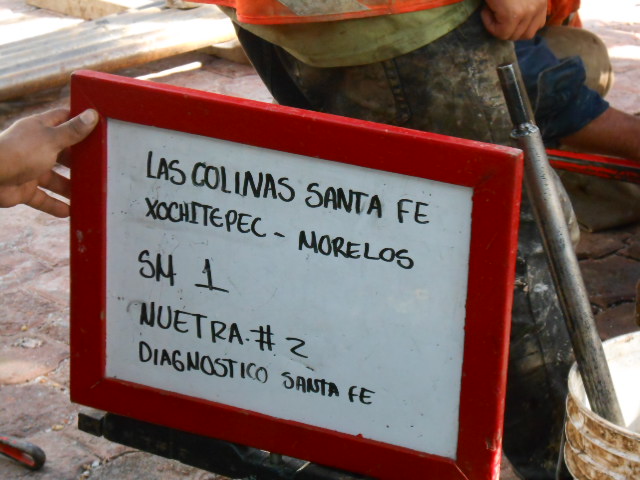 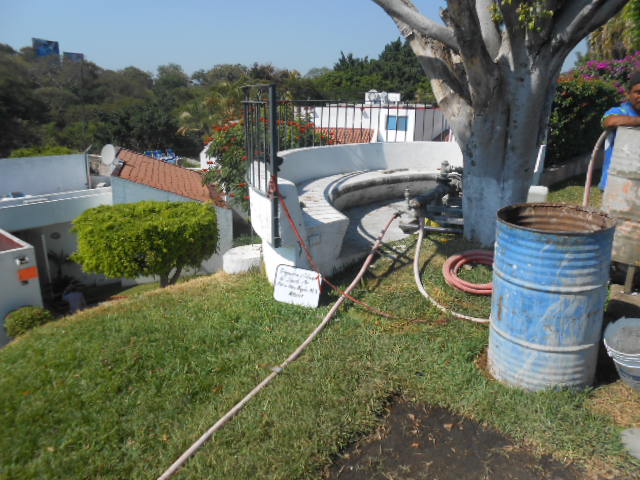 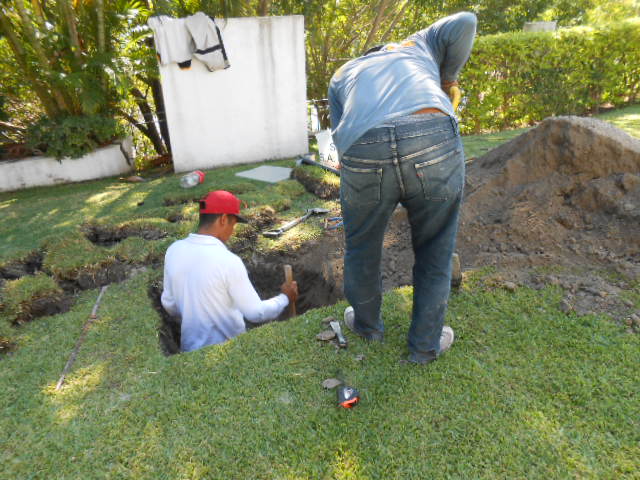 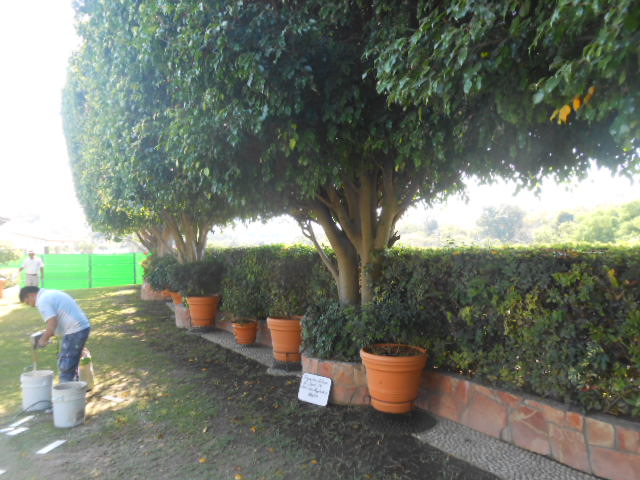 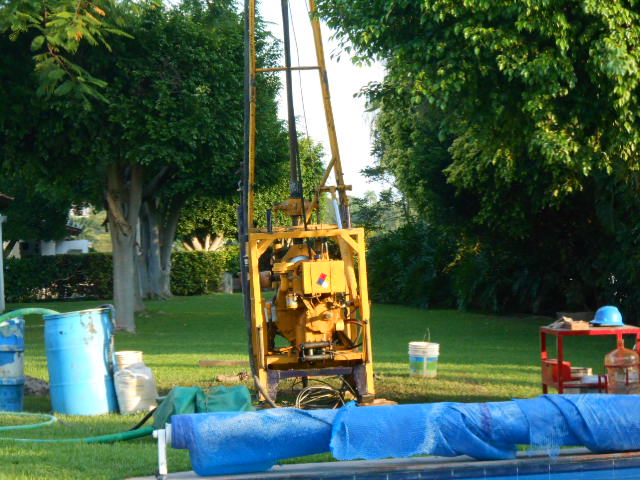 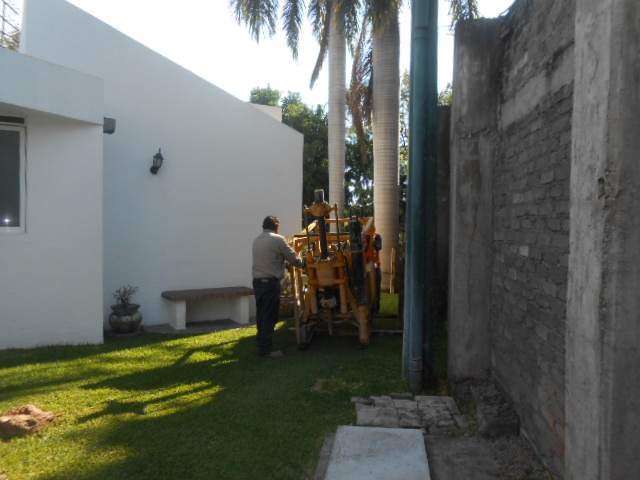 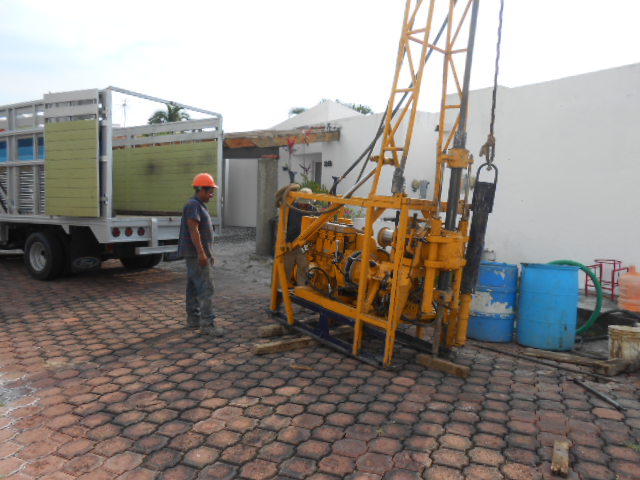 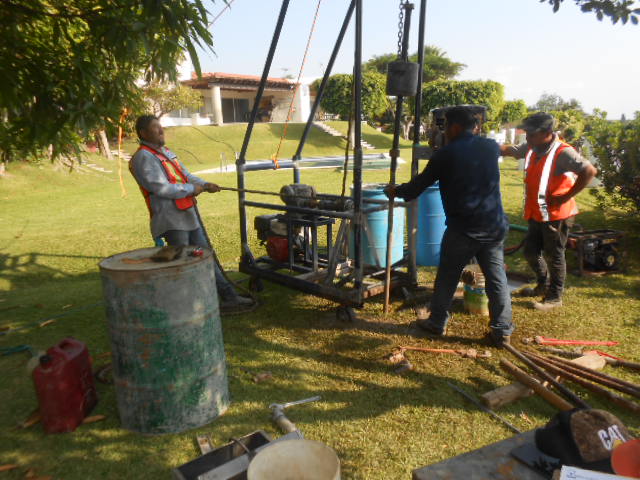 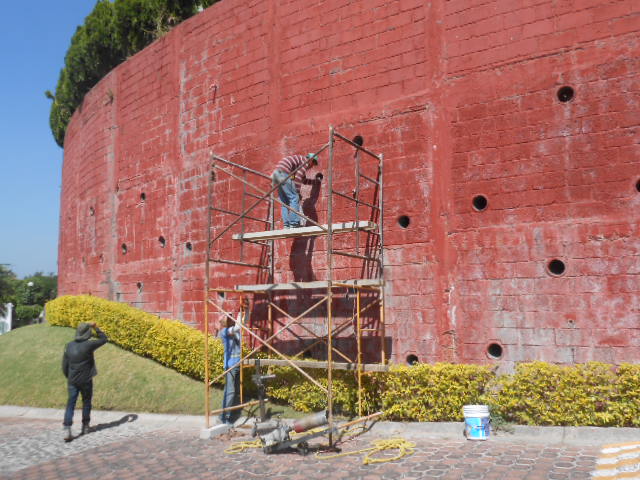 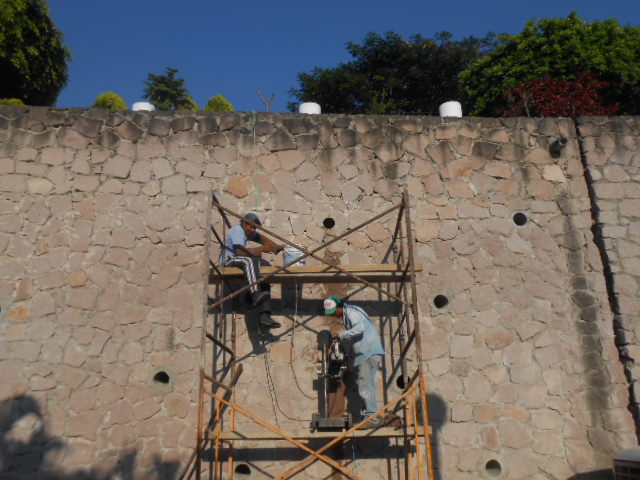 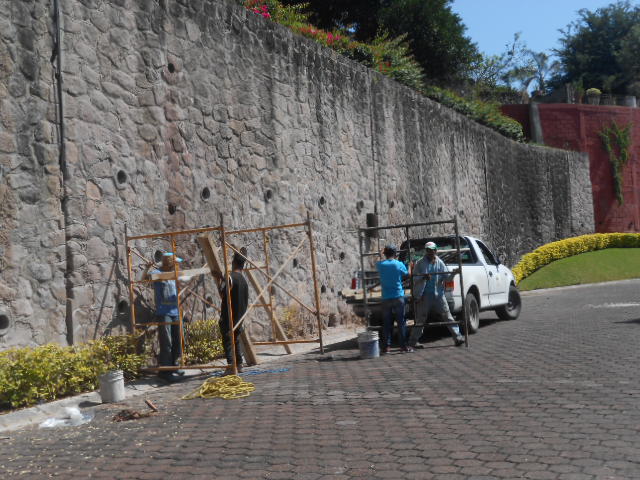 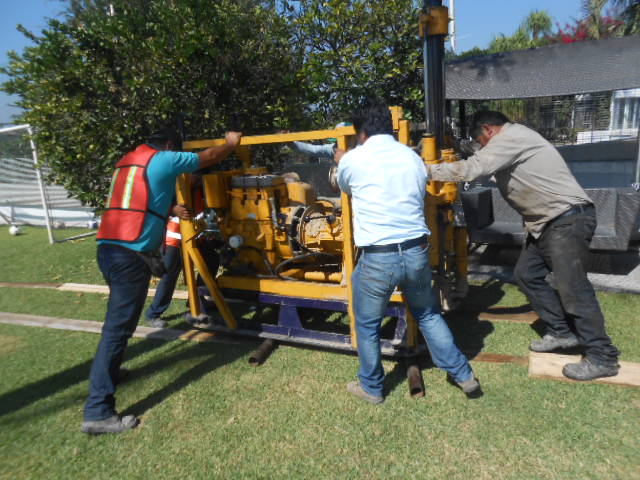 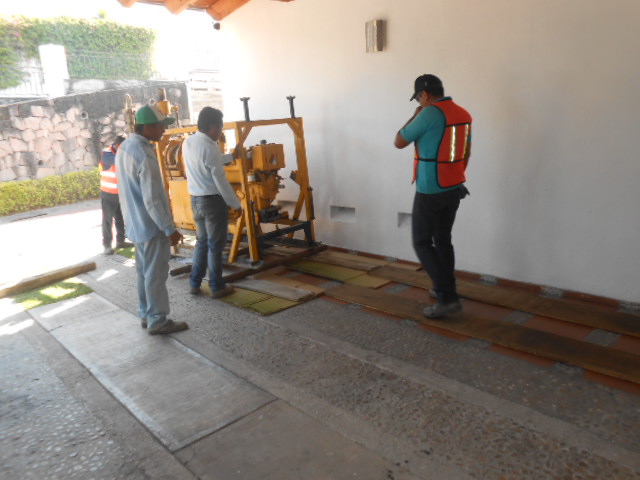 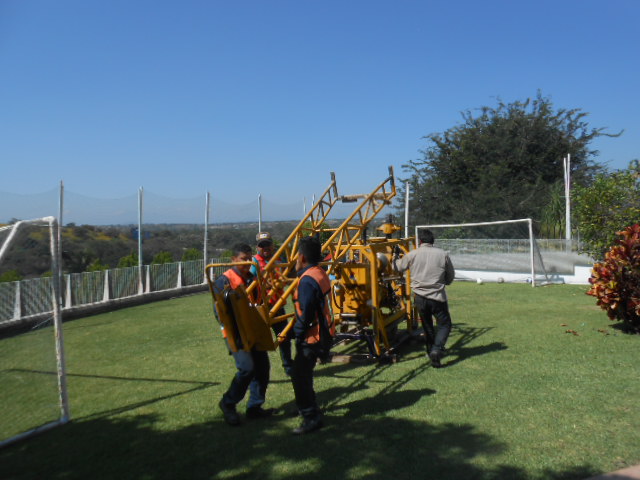 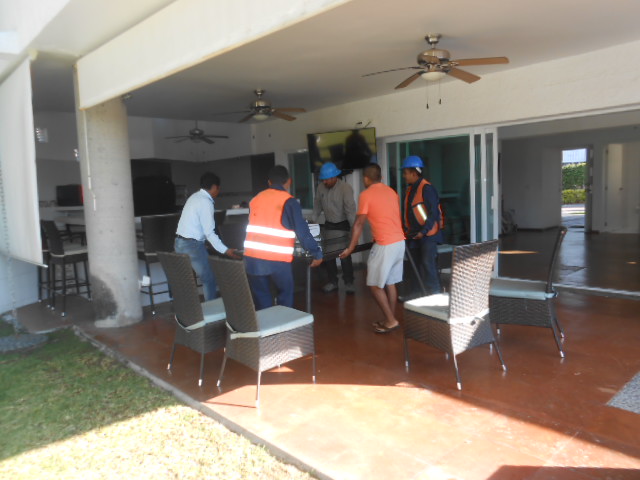 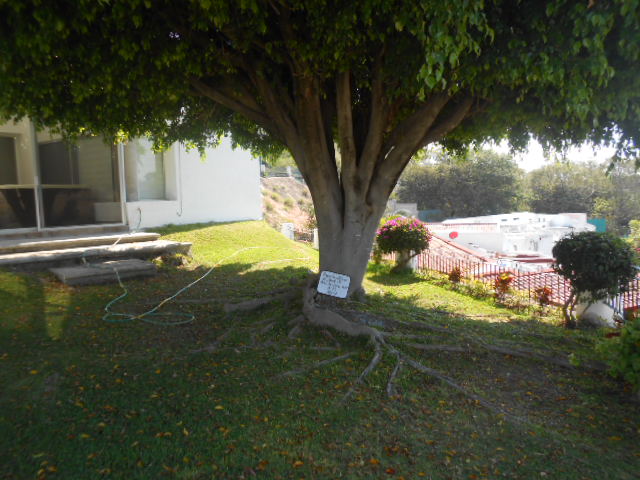 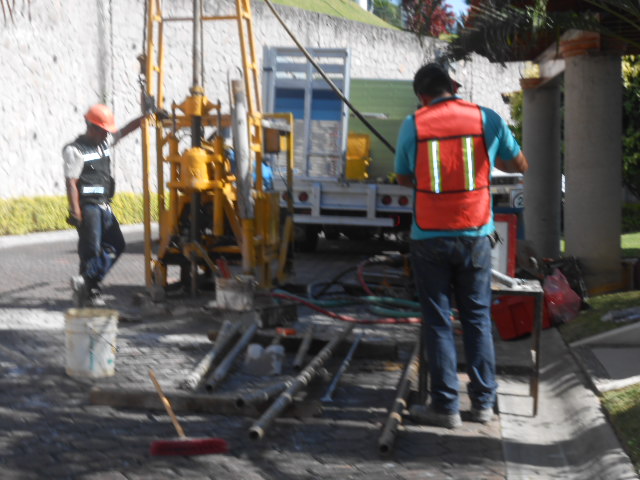 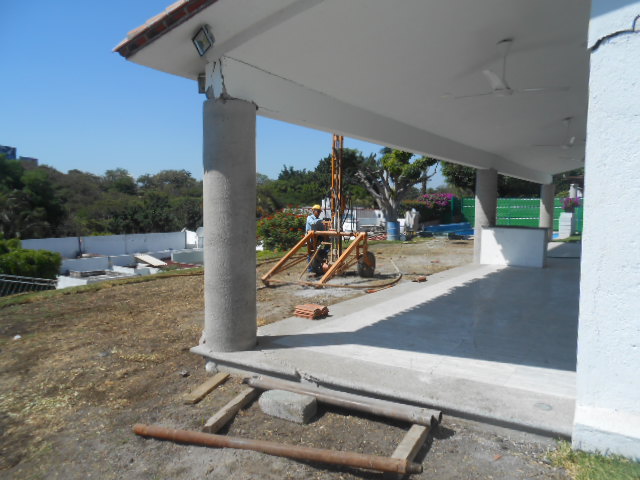 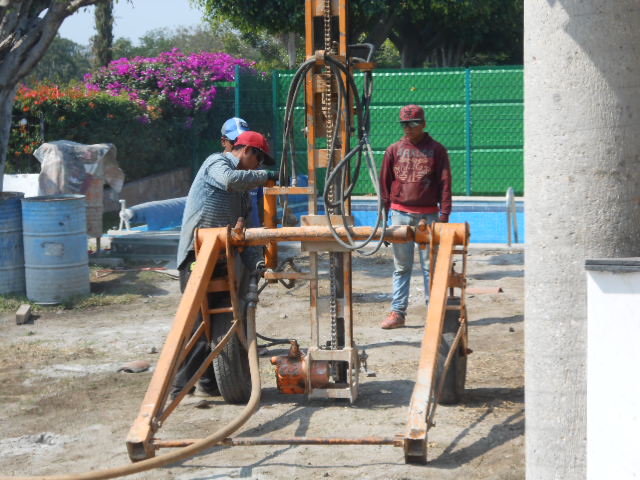 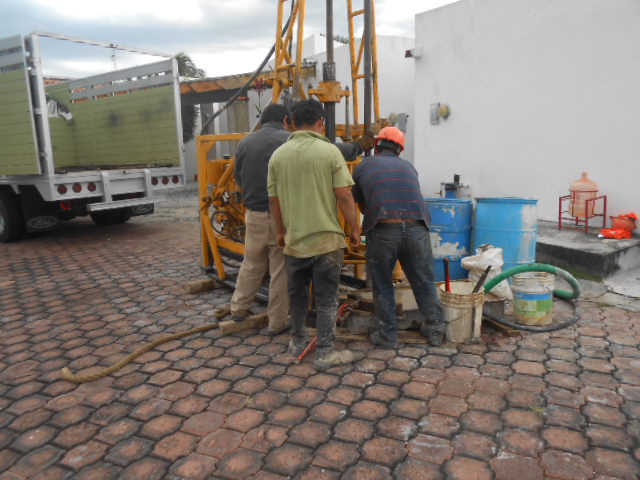 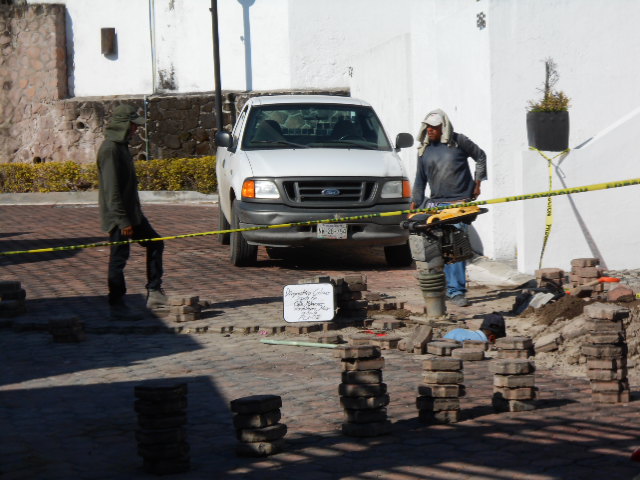 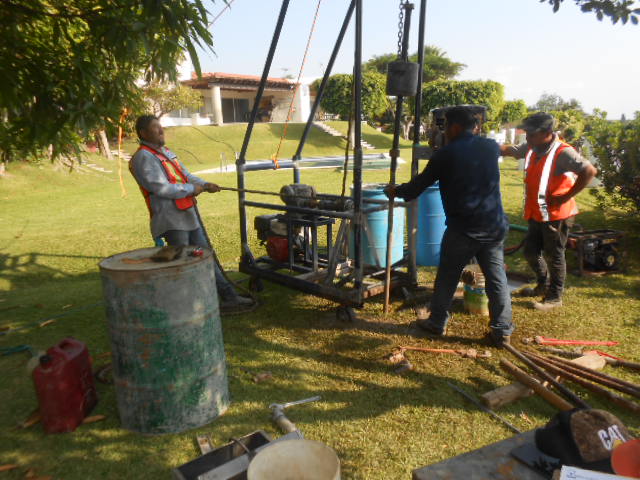 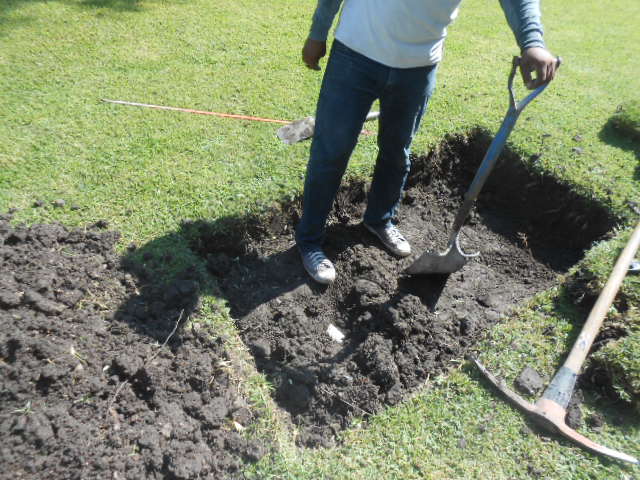 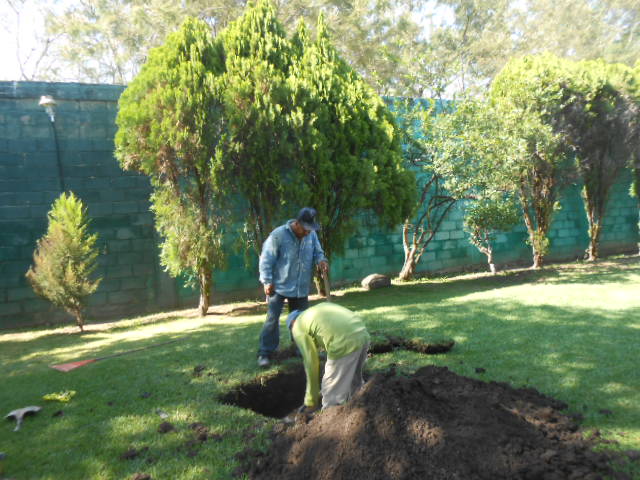 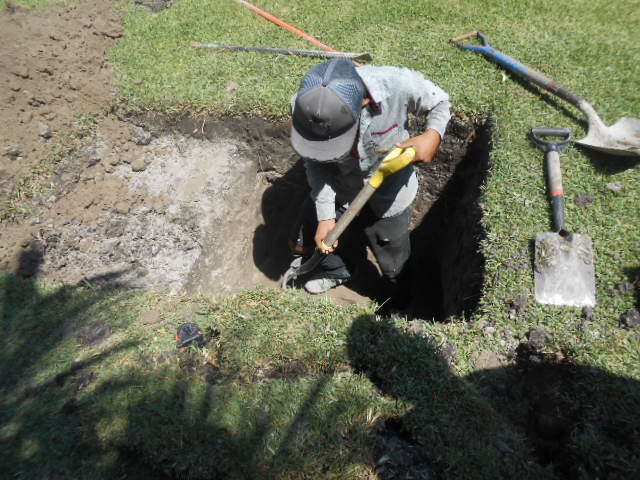 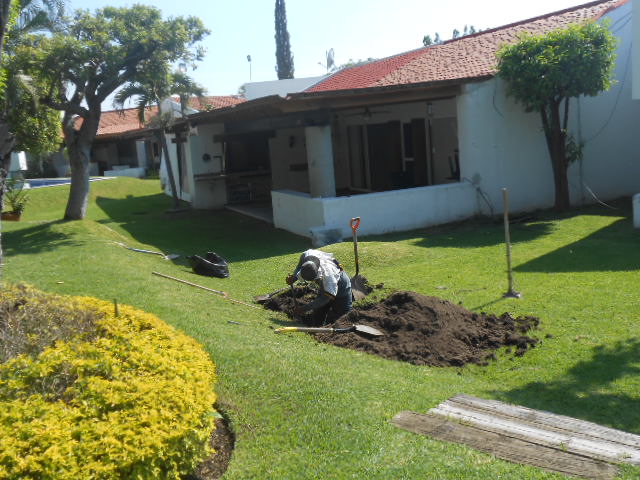 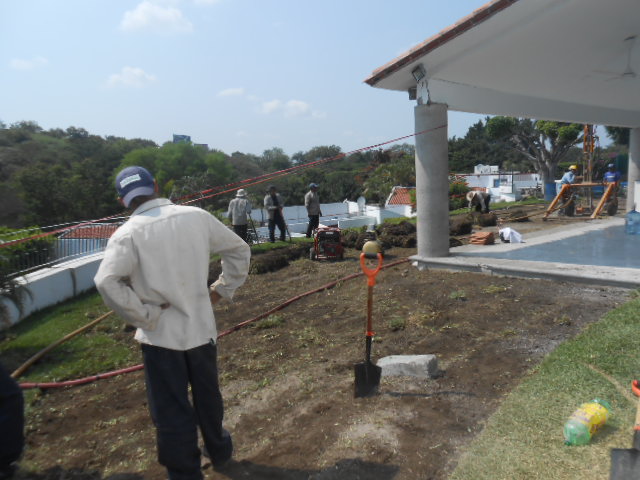 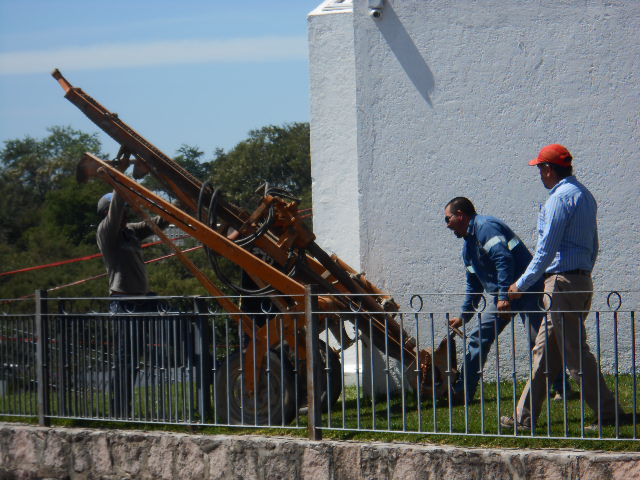 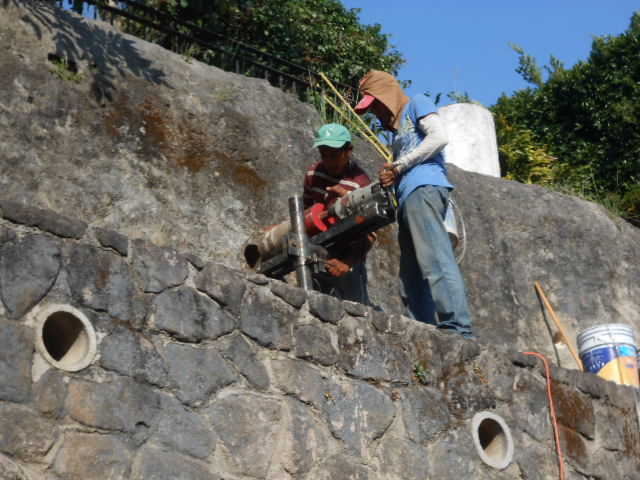 REINSTALACION DE CERCADOS ELECTRICOS

CONSECUENCIA DEL DERRUMBE  DE DIVERSOS MUROS SE VOLVIERON A INSTALAR CERCADOS ELECTRICOS PARA EL RESGUARDO DEL CONDOMINIO
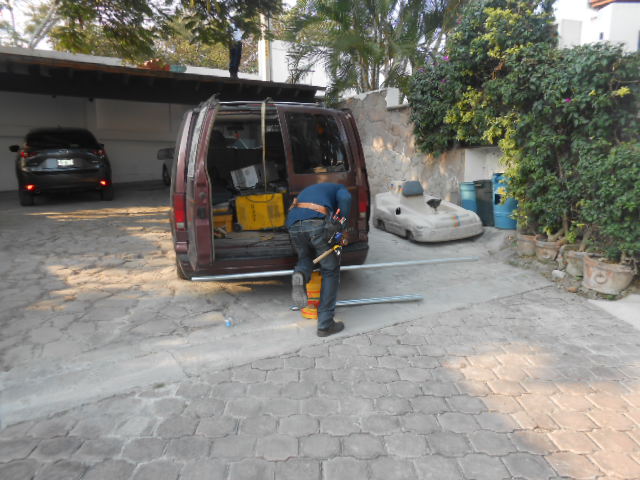 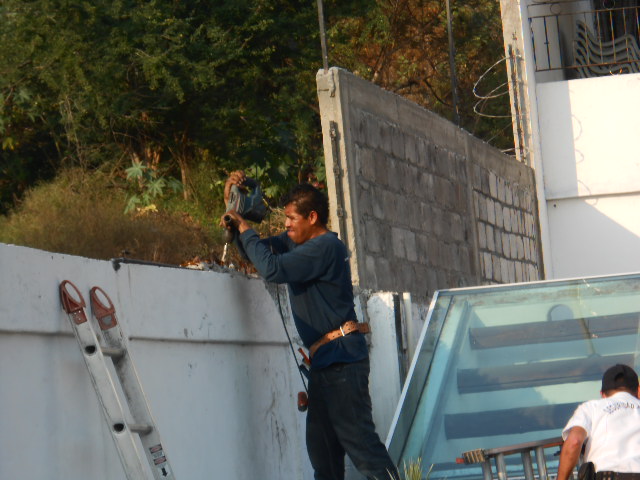 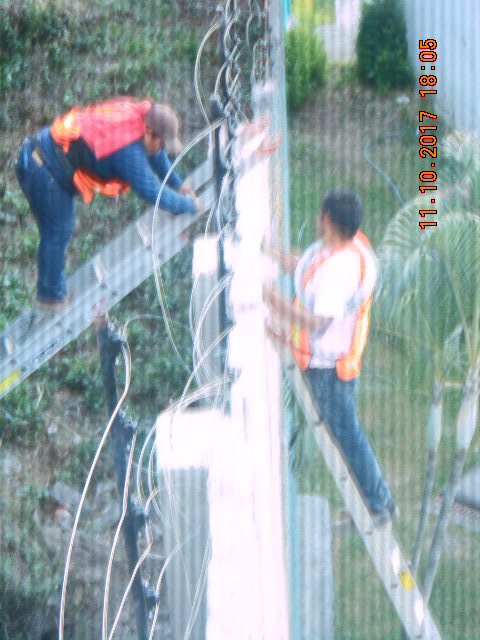 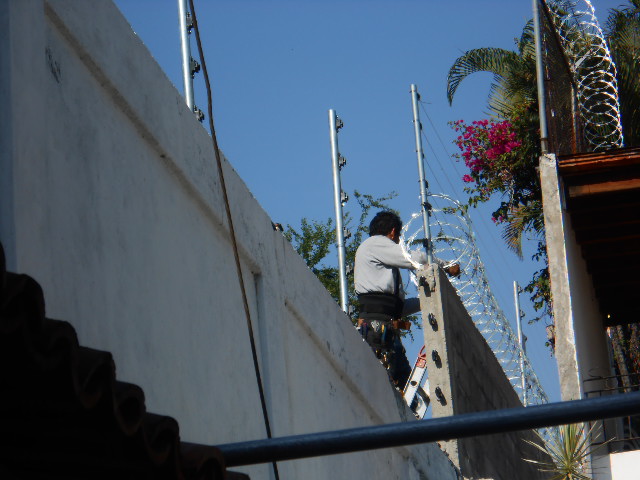 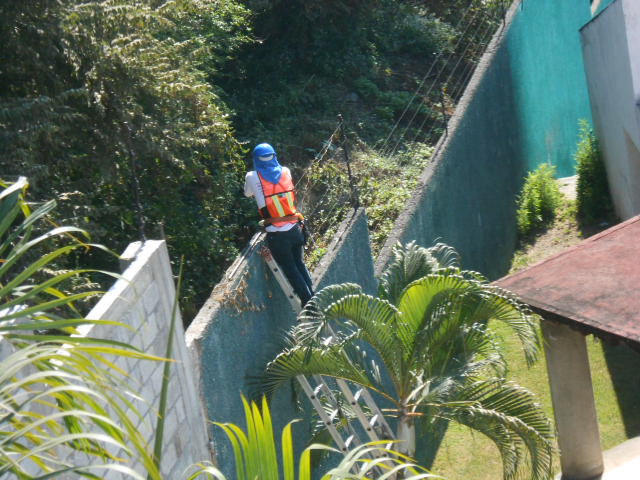 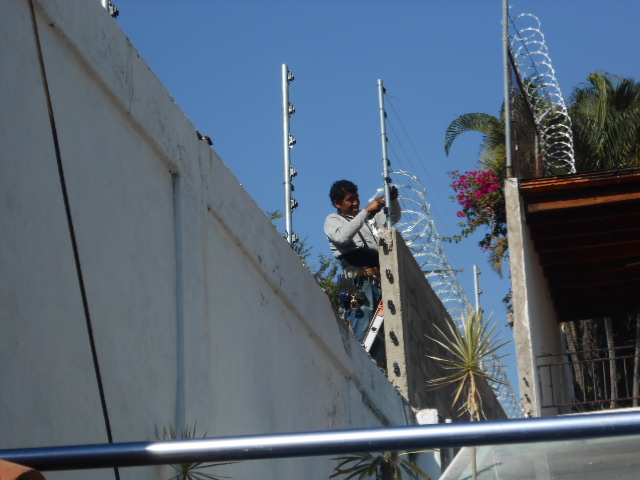 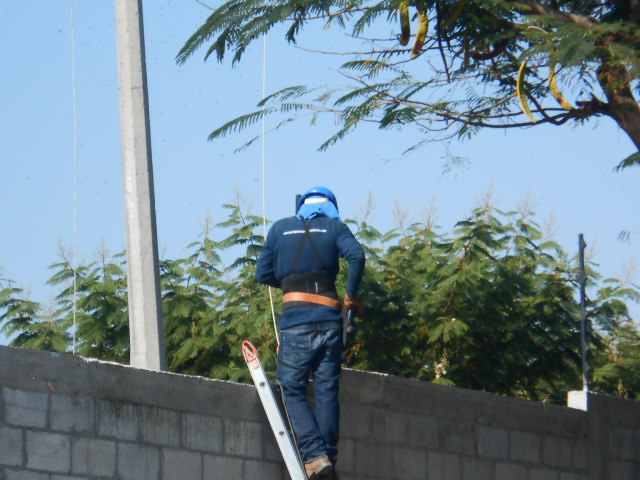 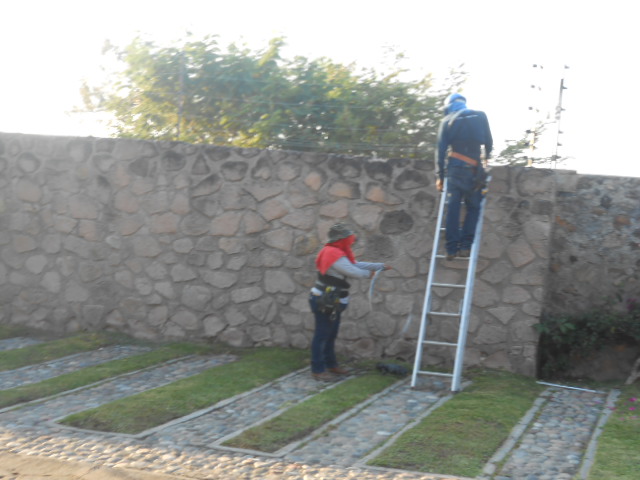 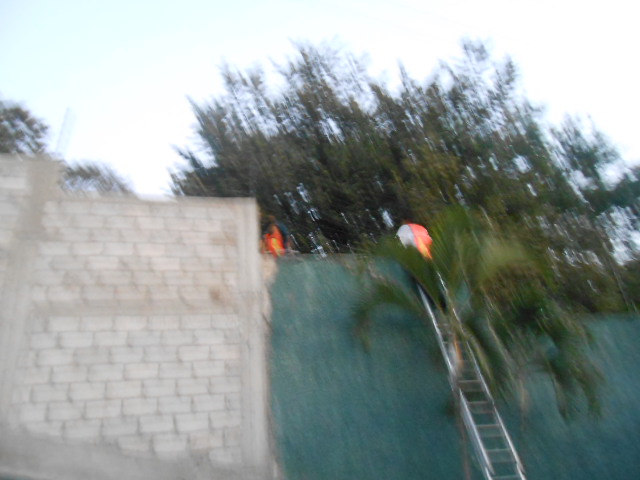 CONTINUAMENTE SE DA MANTENIMIENTO A LUMINARIAS DEL CONDOMINIO
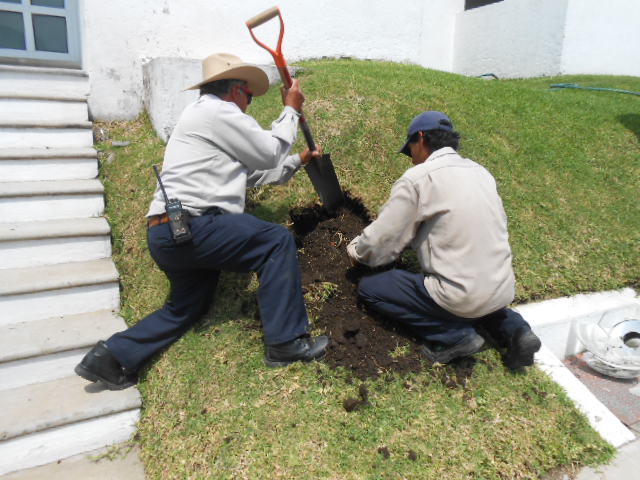 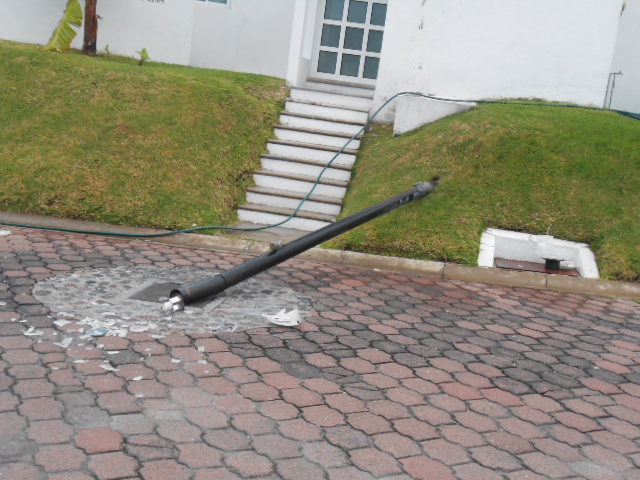 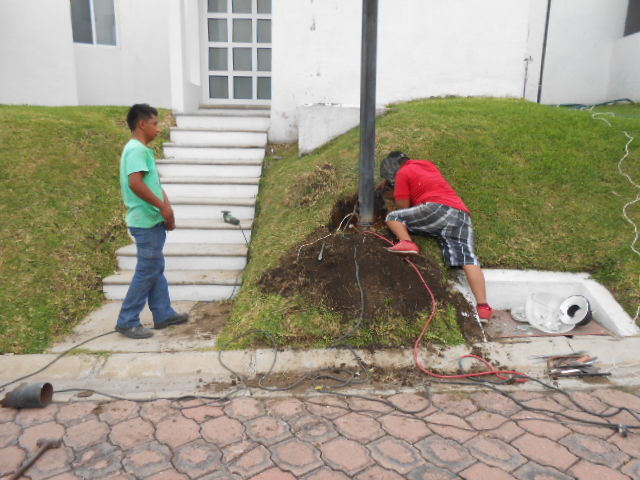 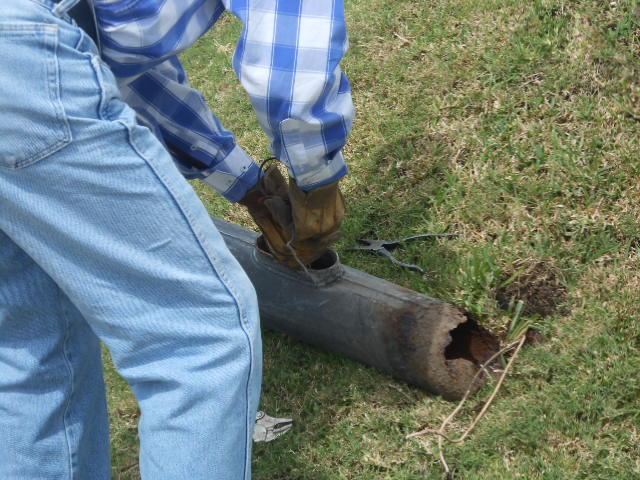 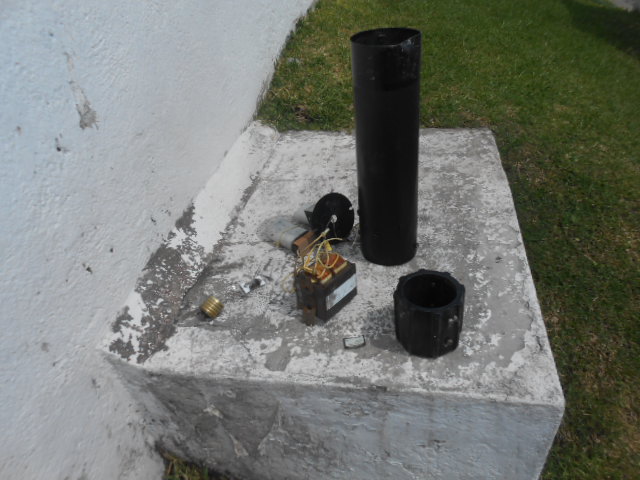 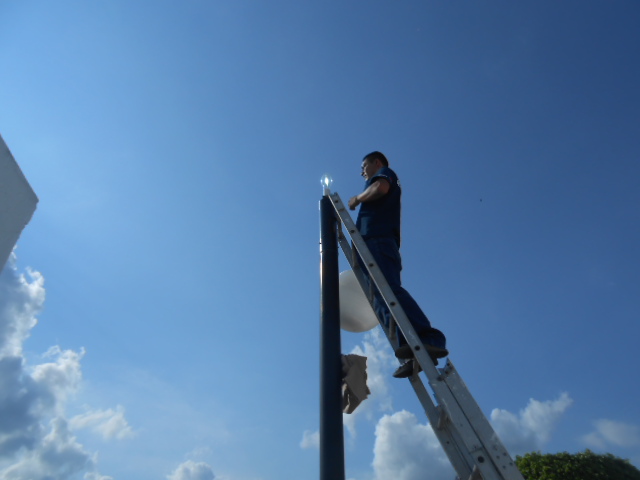 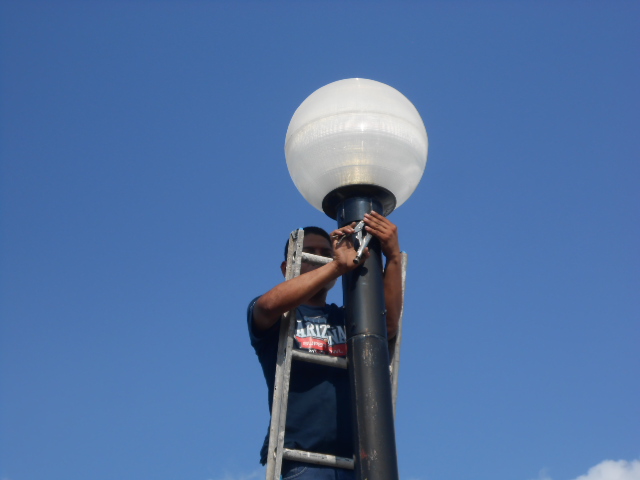 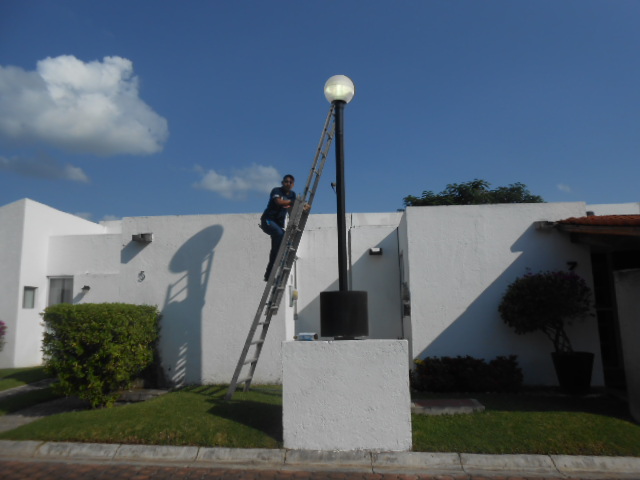 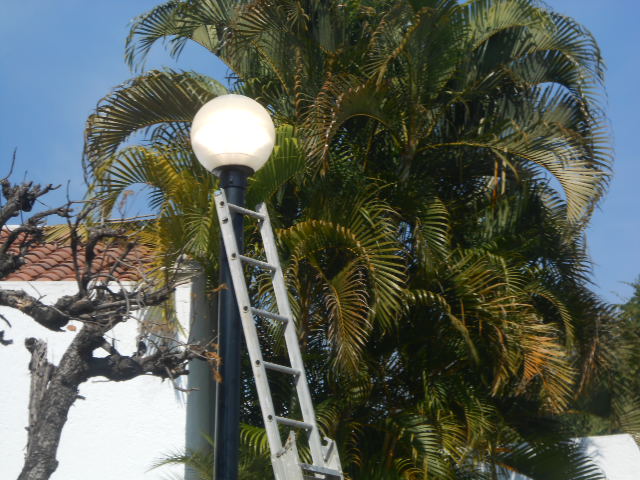 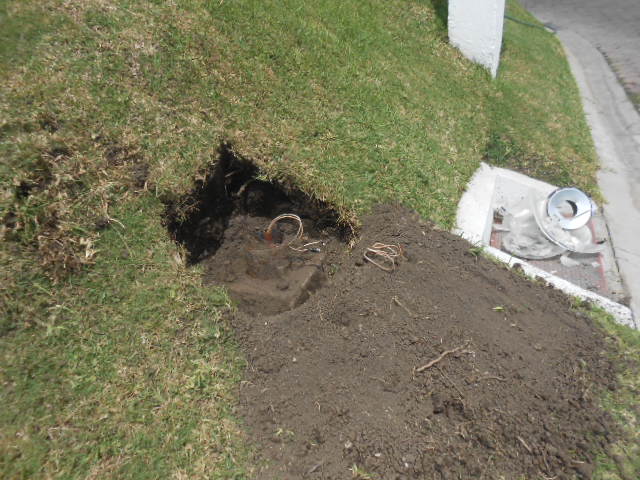 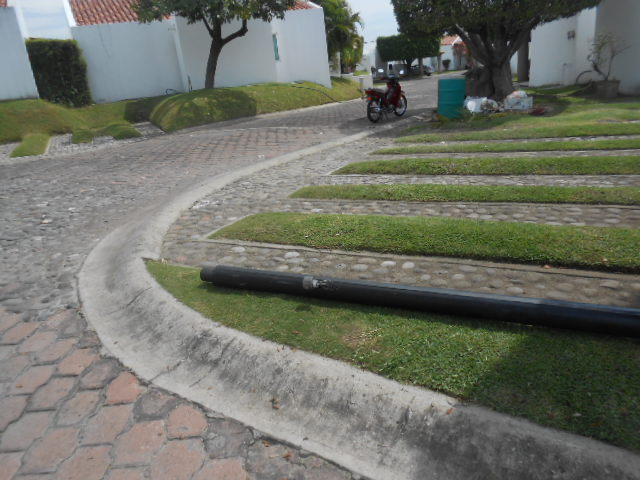 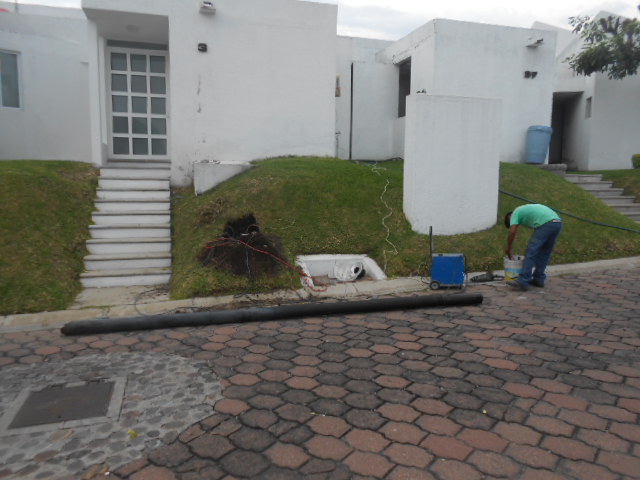 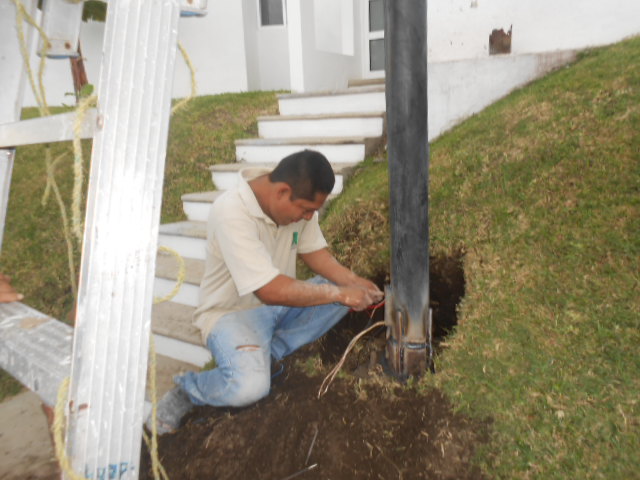 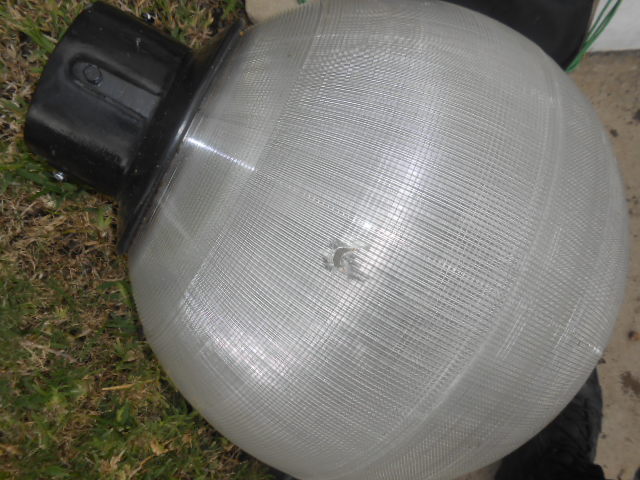 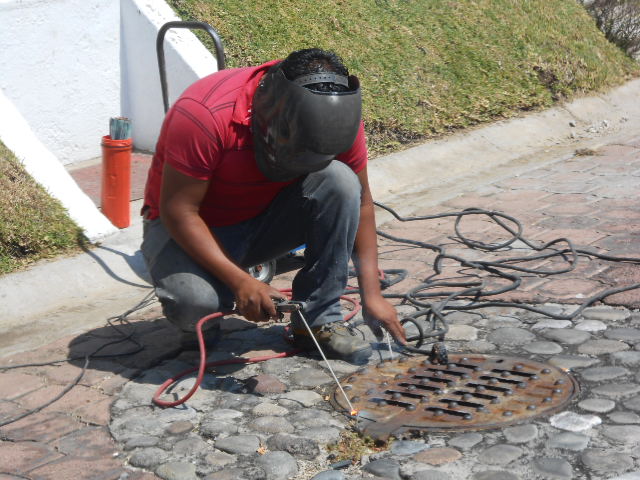 SE RETIRO BOMBA EN LA PLANTA TRATADORA DE AGUAS RESIDUALES PARA LIMPIEZA DEL CARCAMO
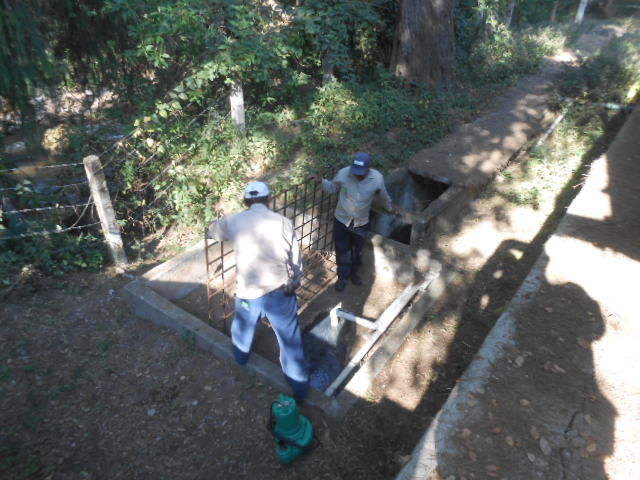 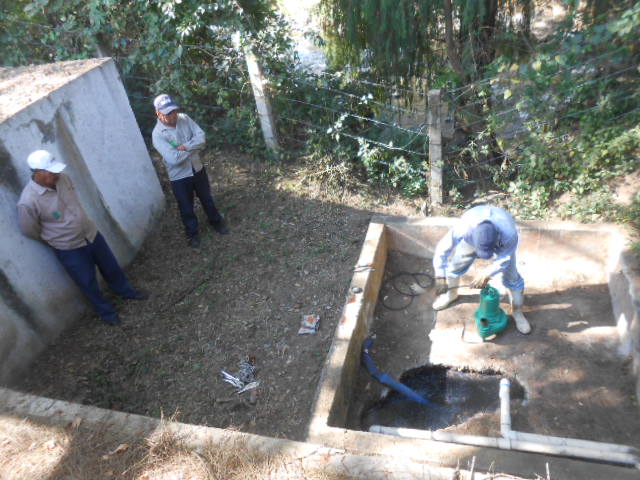 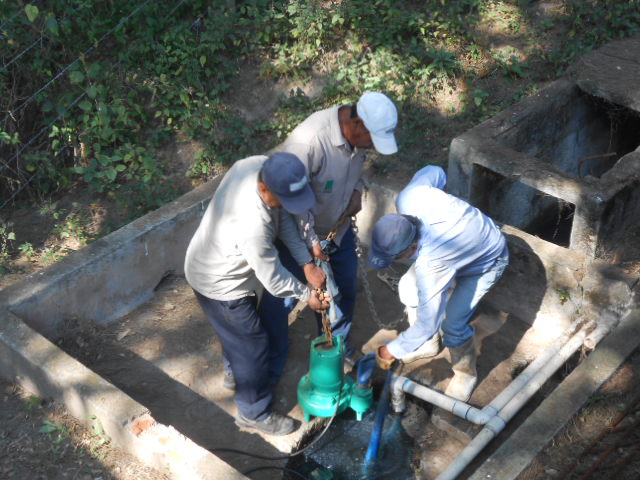 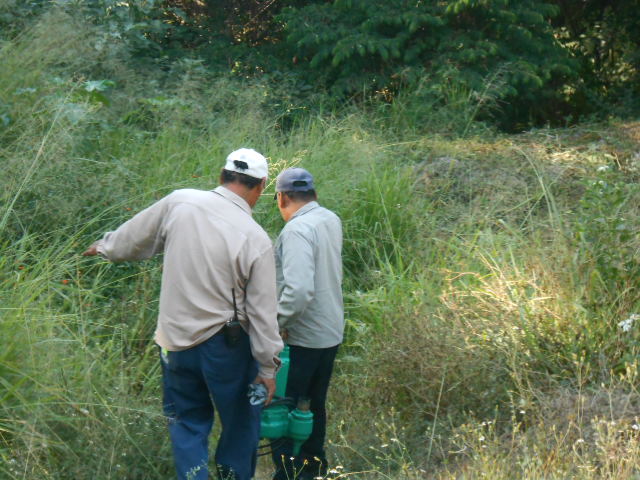 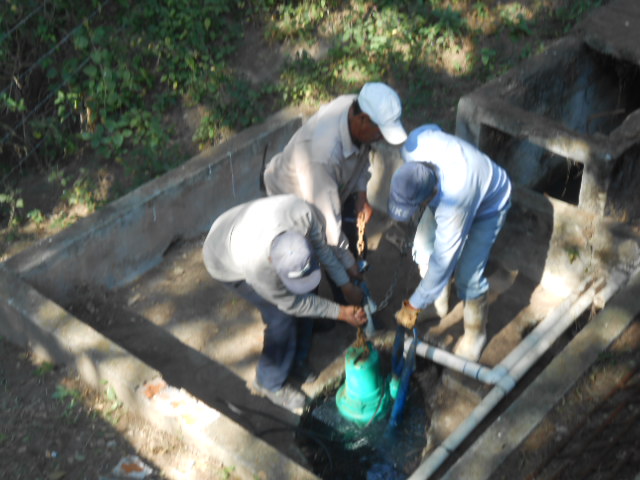 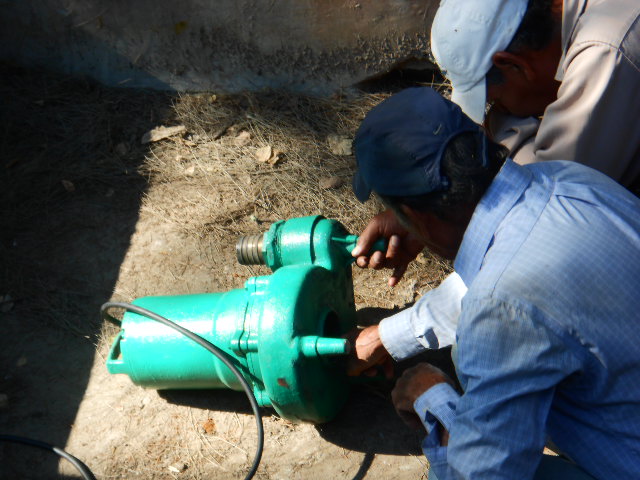 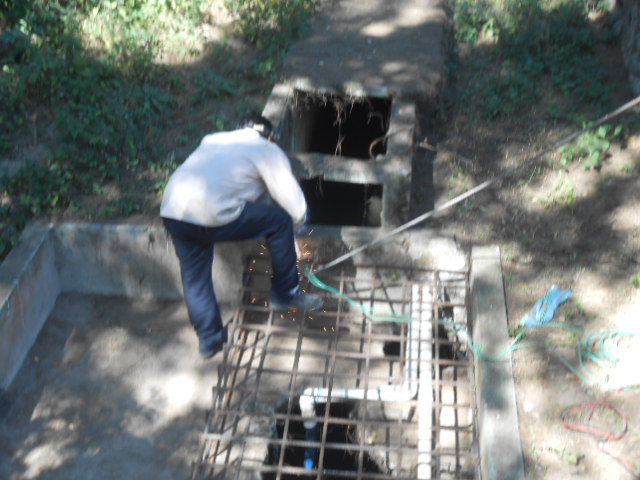 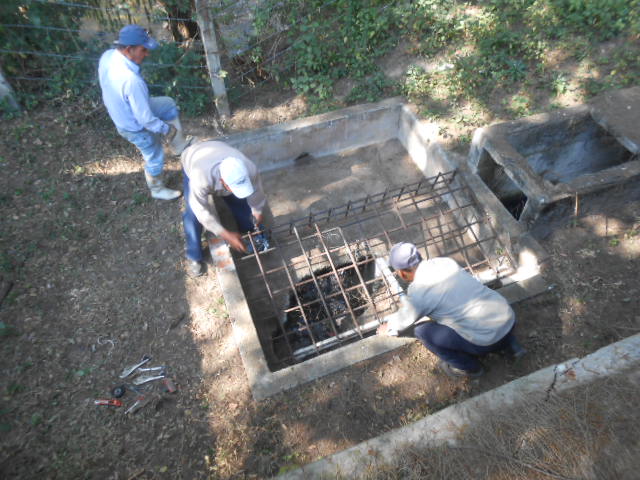 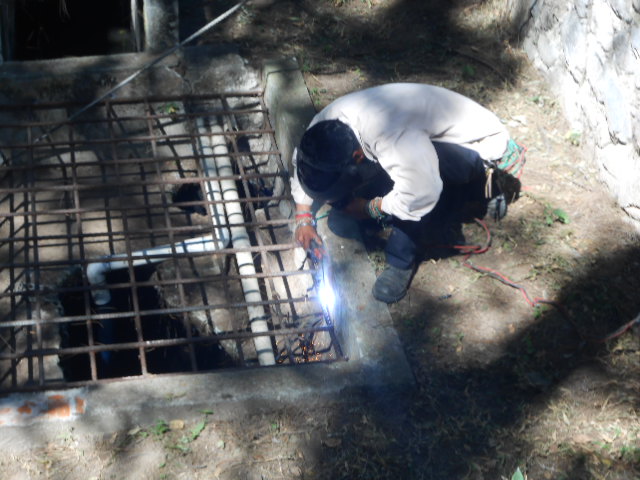 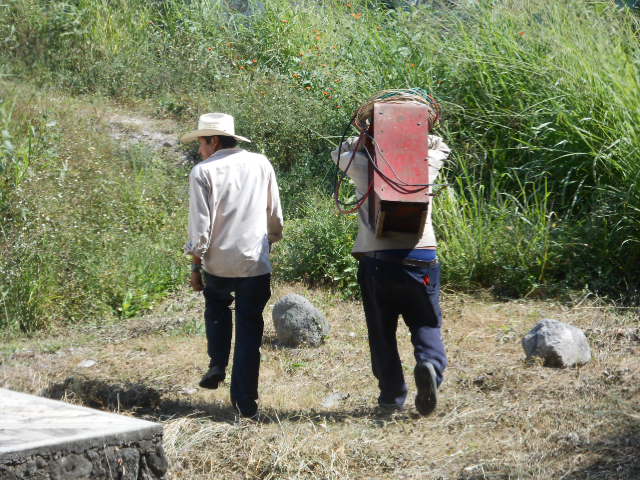 SE CONTINUO CON EL PROGRAMA DE INSTALACION DE EQUIPOS (FILTROS) PARA EL MEJOR FUNCIONAMIENTO EN ALBERCAS DE ÁREAS COMUNES
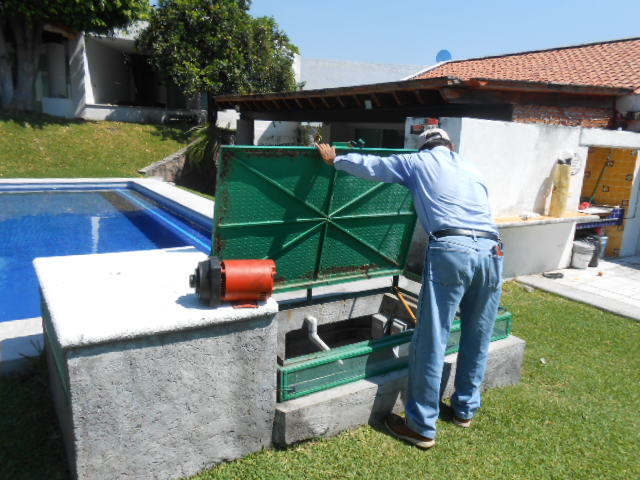 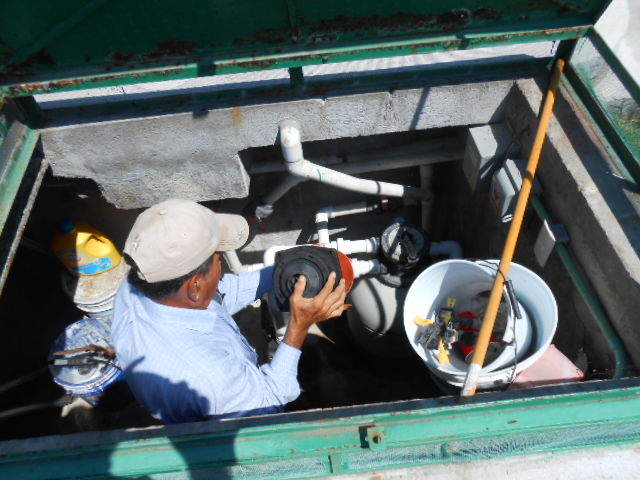 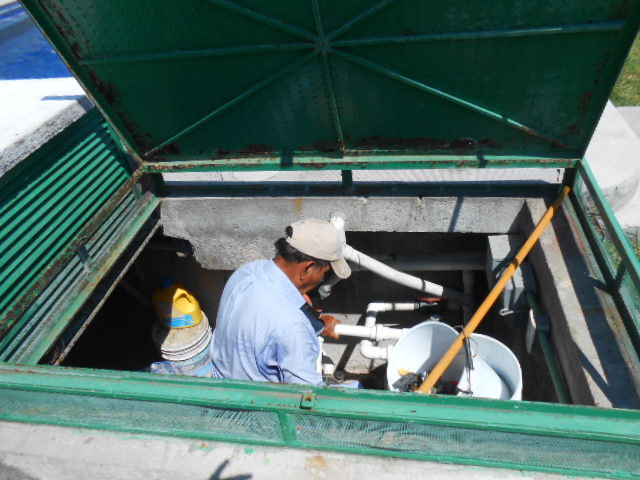 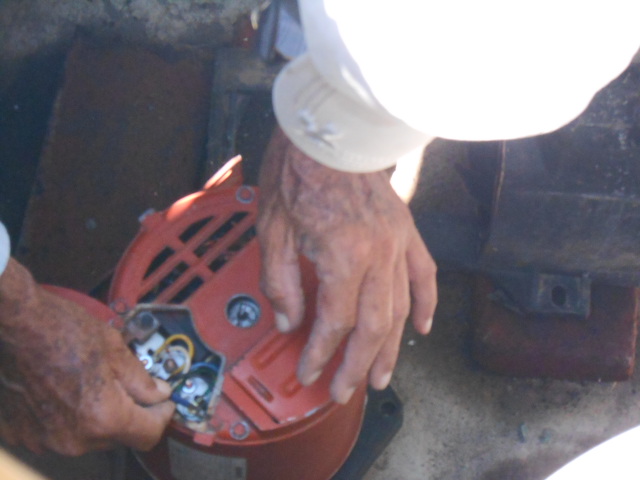 SE EMPAREJO UNA NUEVA CALLE DEL CONDOMINIO
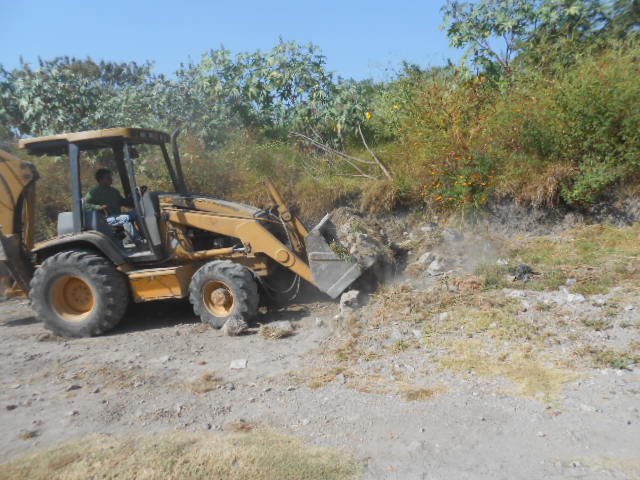 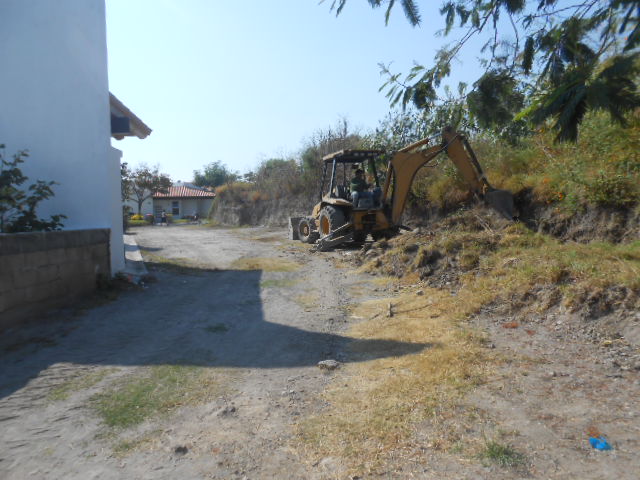 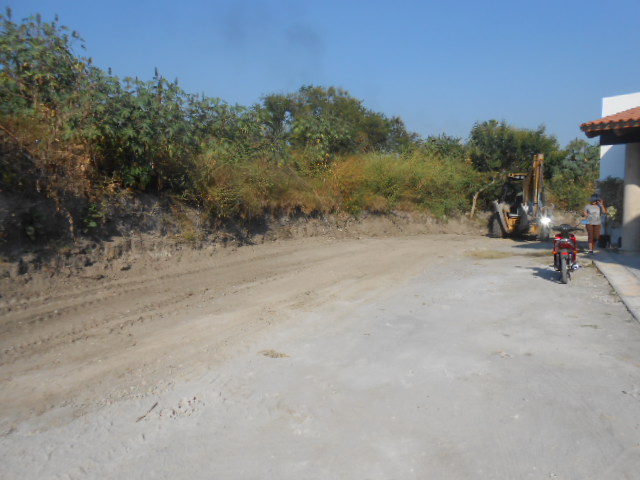 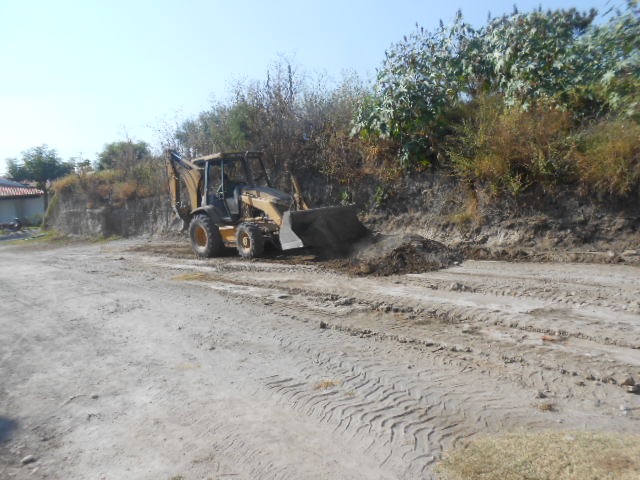 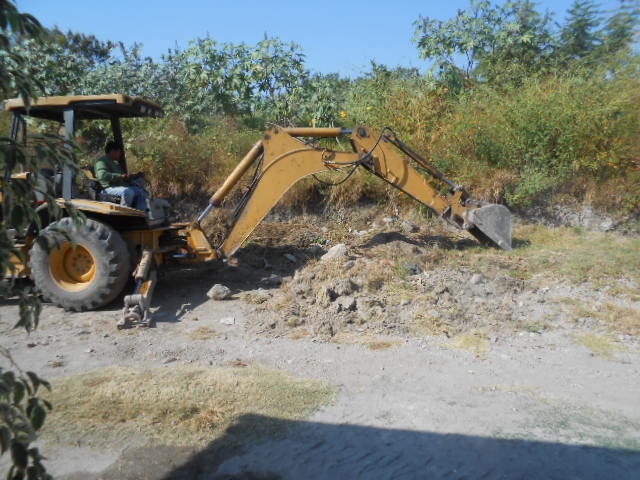 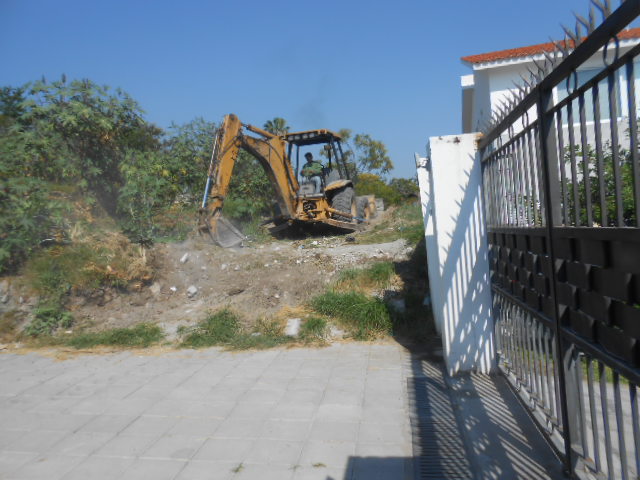 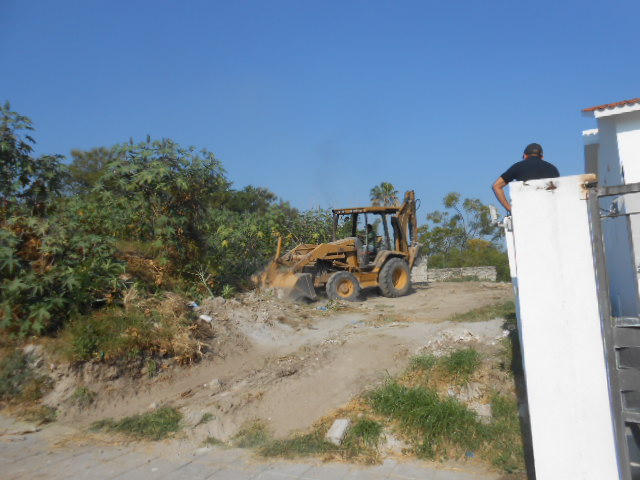 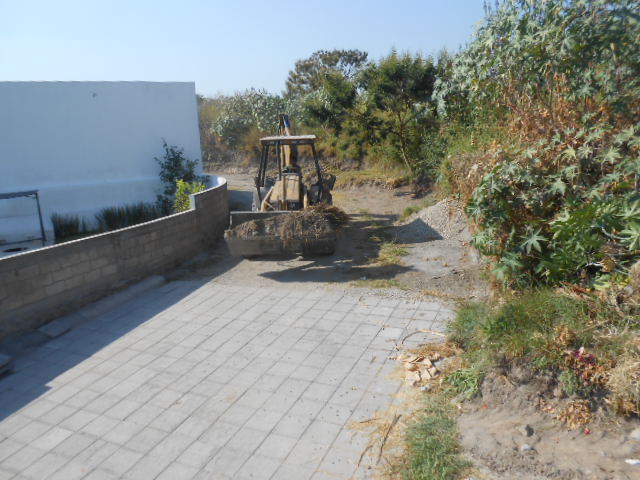 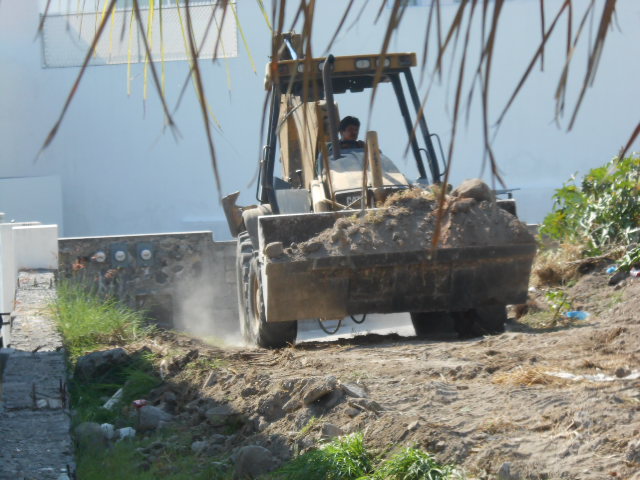 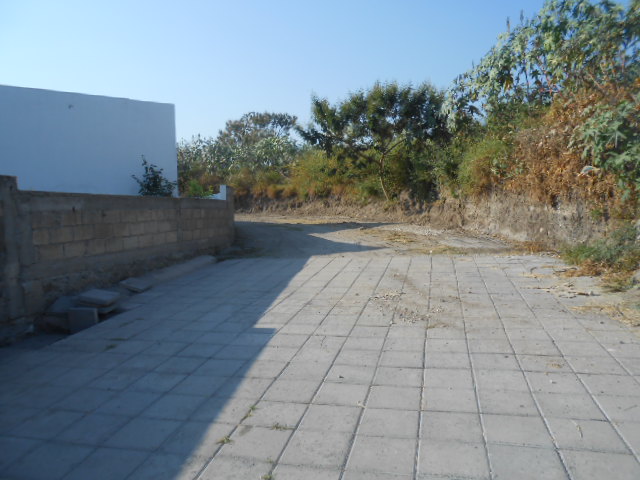 INGRESOS   
CUARTO TRIMESTRE  2017
GASTOS   
CUARTO TRIMESTRE  2017
Los comparativos que se muestran son gastos correspondientes al cuarto periodo 2017.
El porcentaje en Negro es lo que representa sobre el total de gastos del periodo reportado.
BALANCE GENERAL
Al 31 de Diciembre de 2017
en porcentajes